Vorbereitungsarbeiten für die Containeranlage
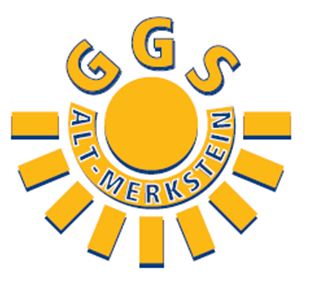 Juli bis November 2021
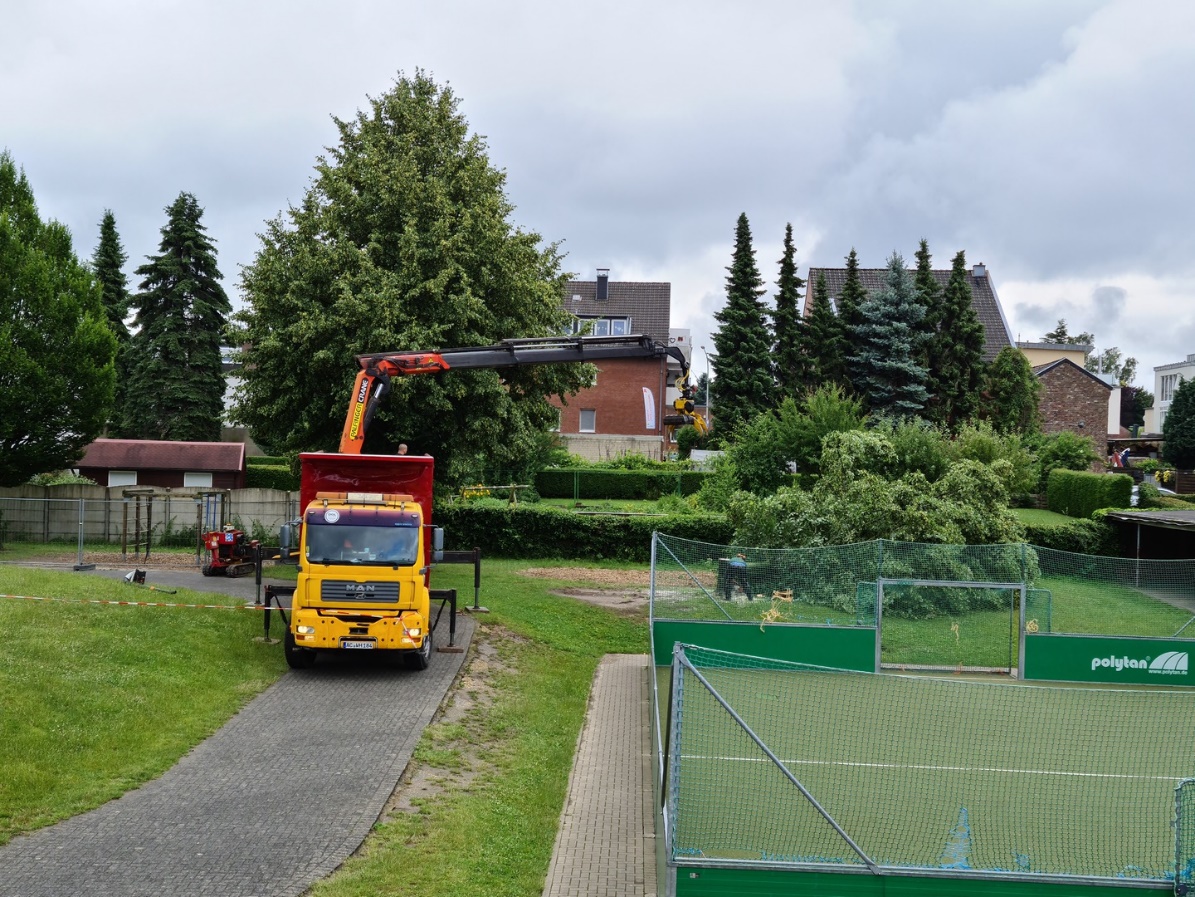 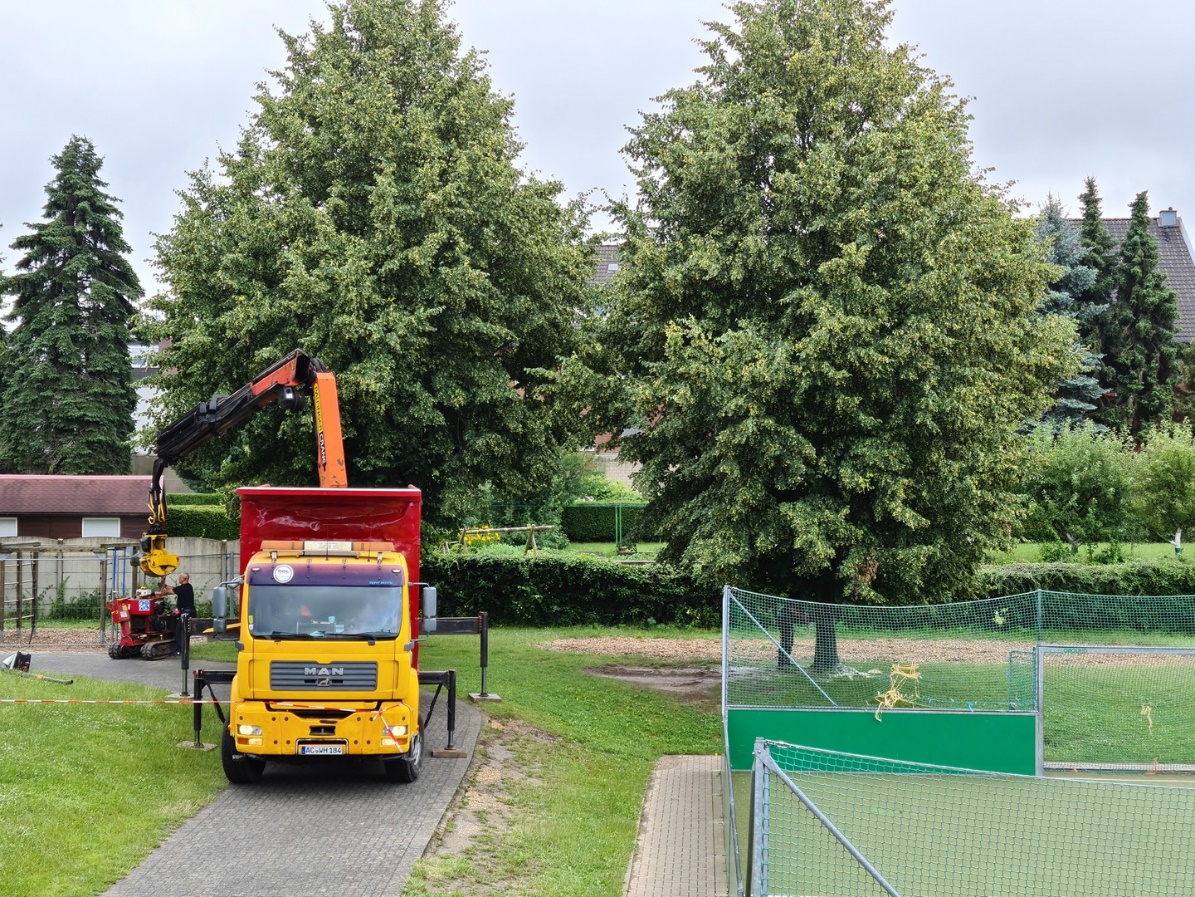 Vorbereitungsarbeiten für die Containeranlage
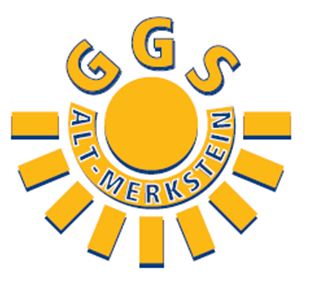 Juli bis November 2021
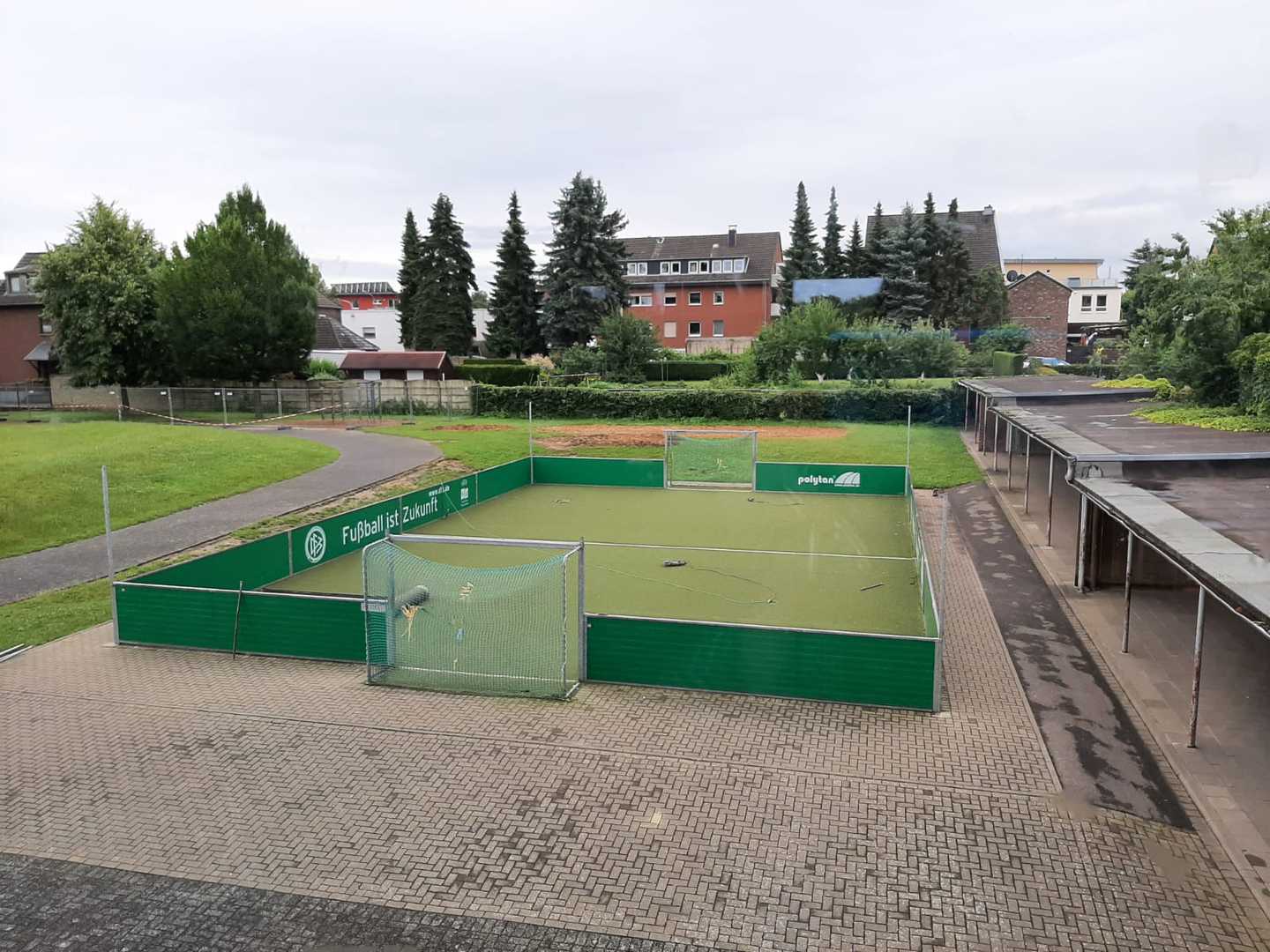 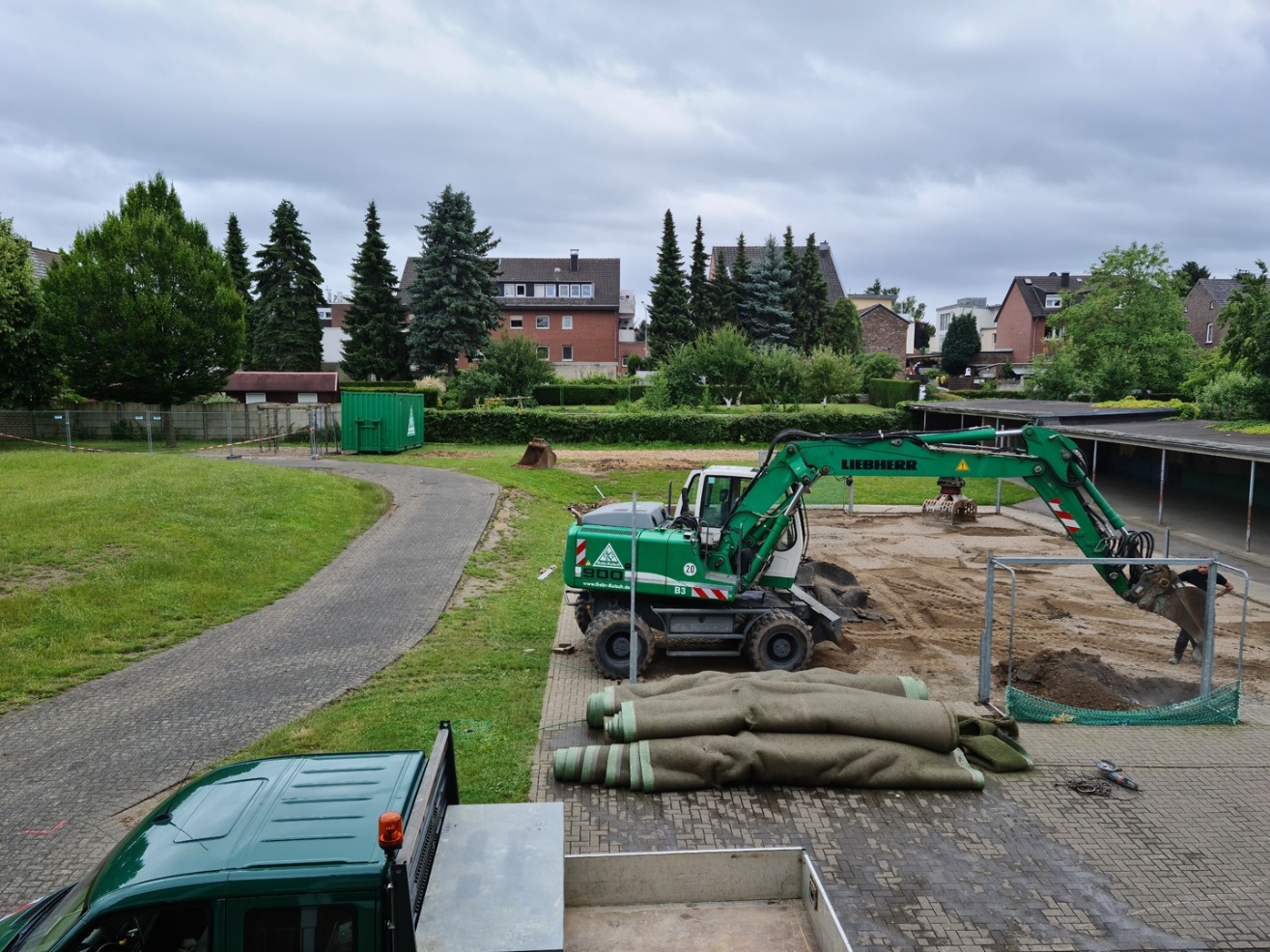 Vorbereitungsarbeiten für die Containeranlage
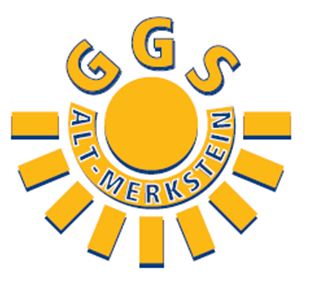 Juli bis November 2021
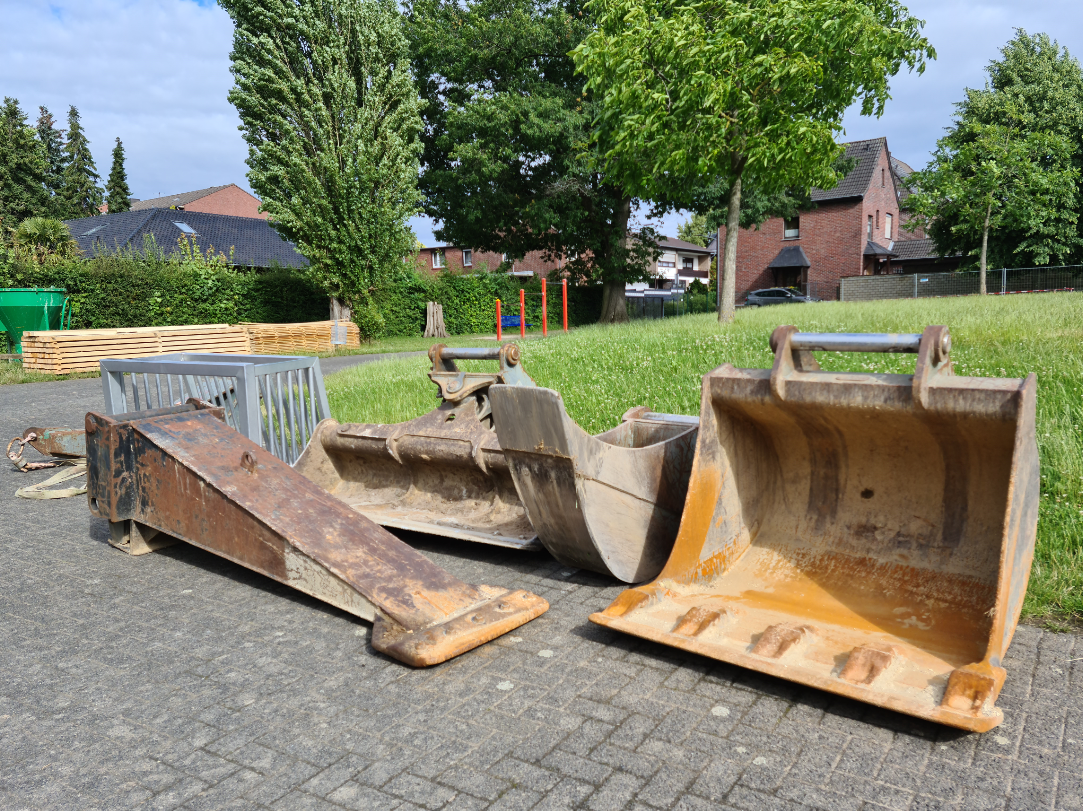 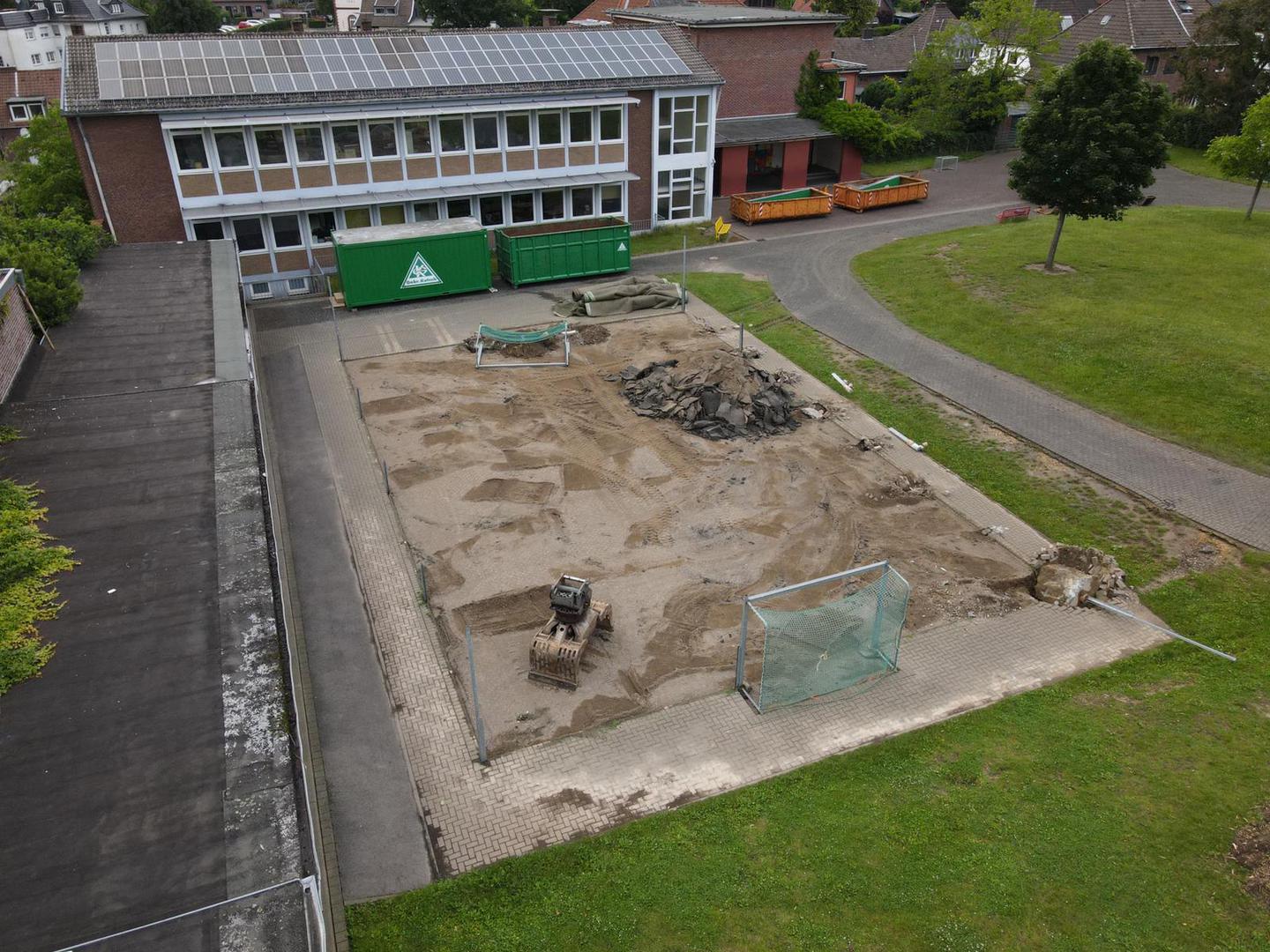 Vorbereitungsarbeiten für die Containeranlage
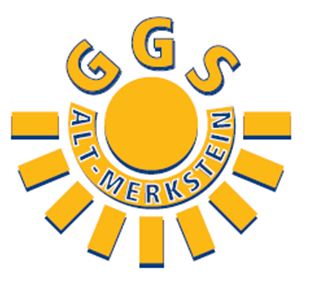 Juli bis November 2021
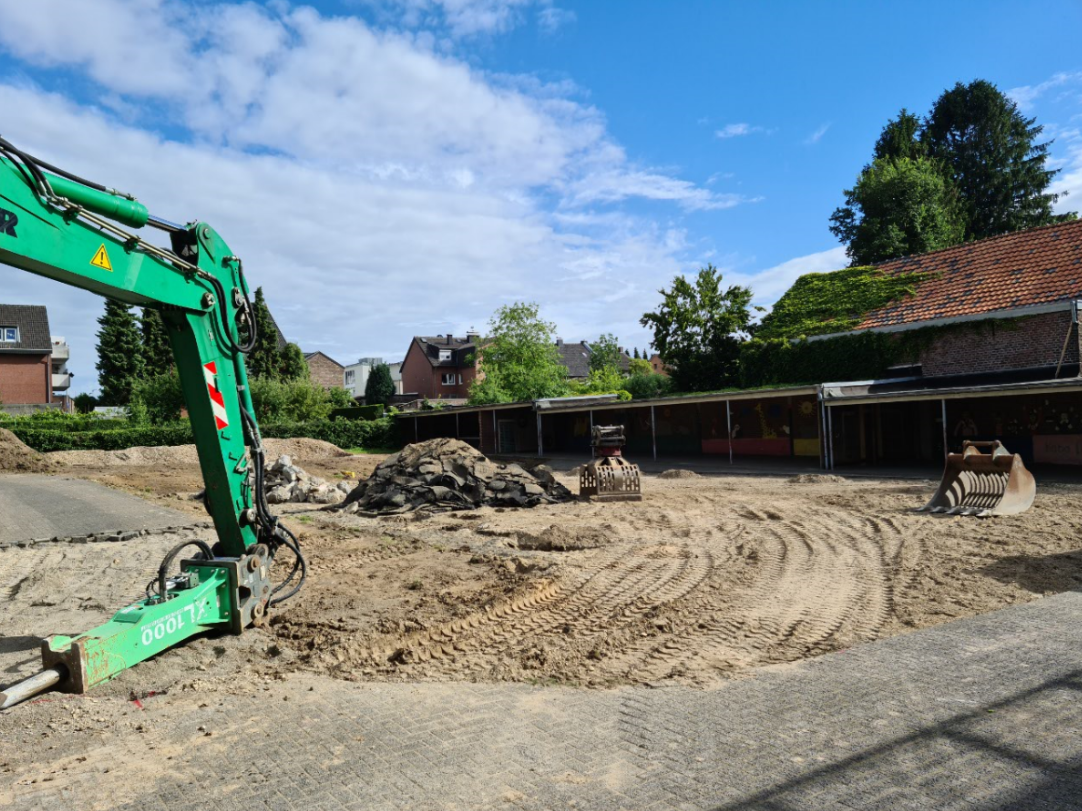 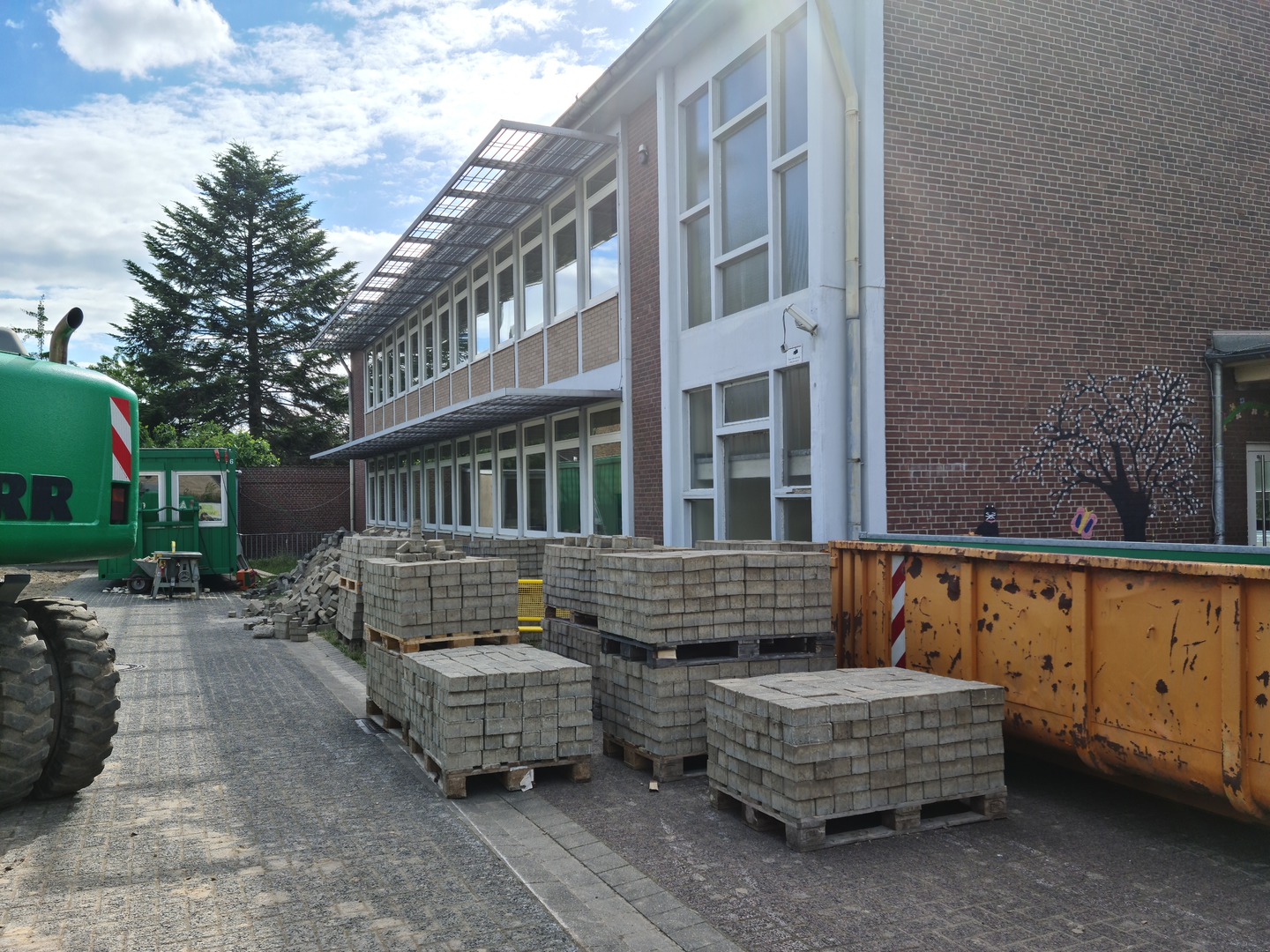 Vorbereitungsarbeiten für die Containeranlage
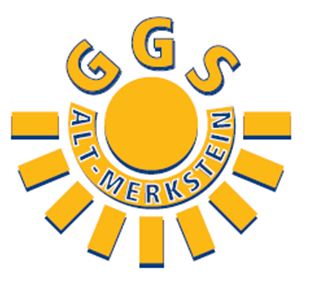 Juli bis November 2021
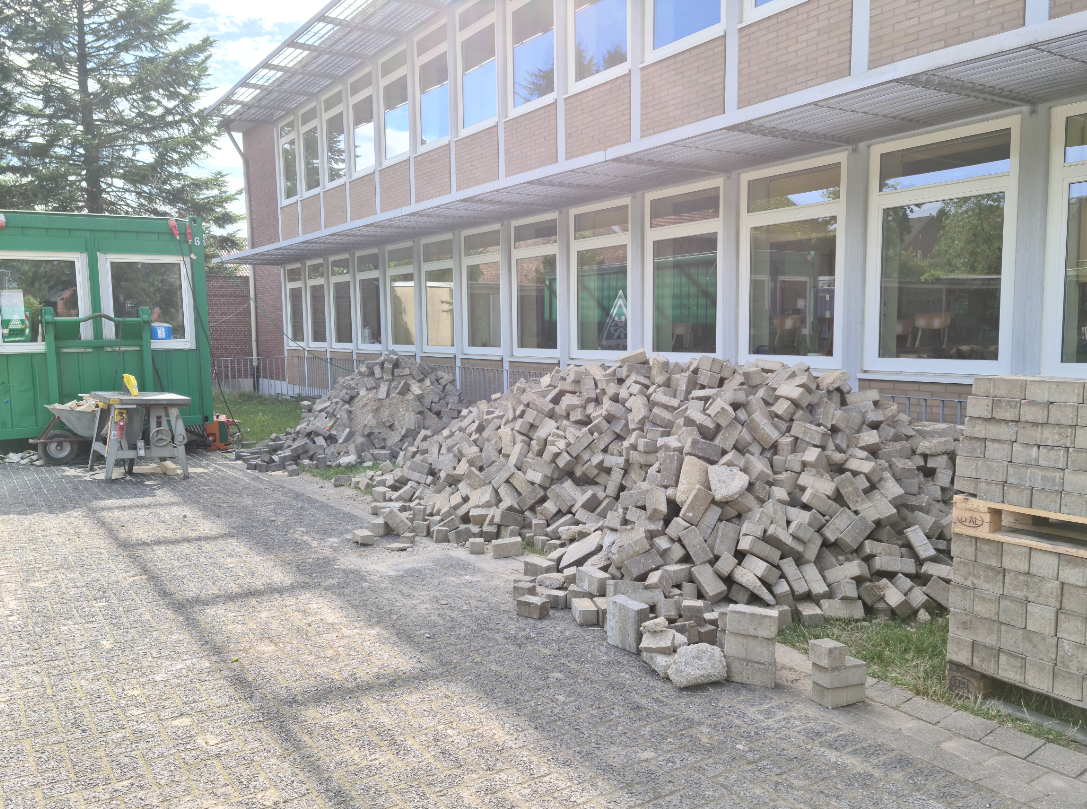 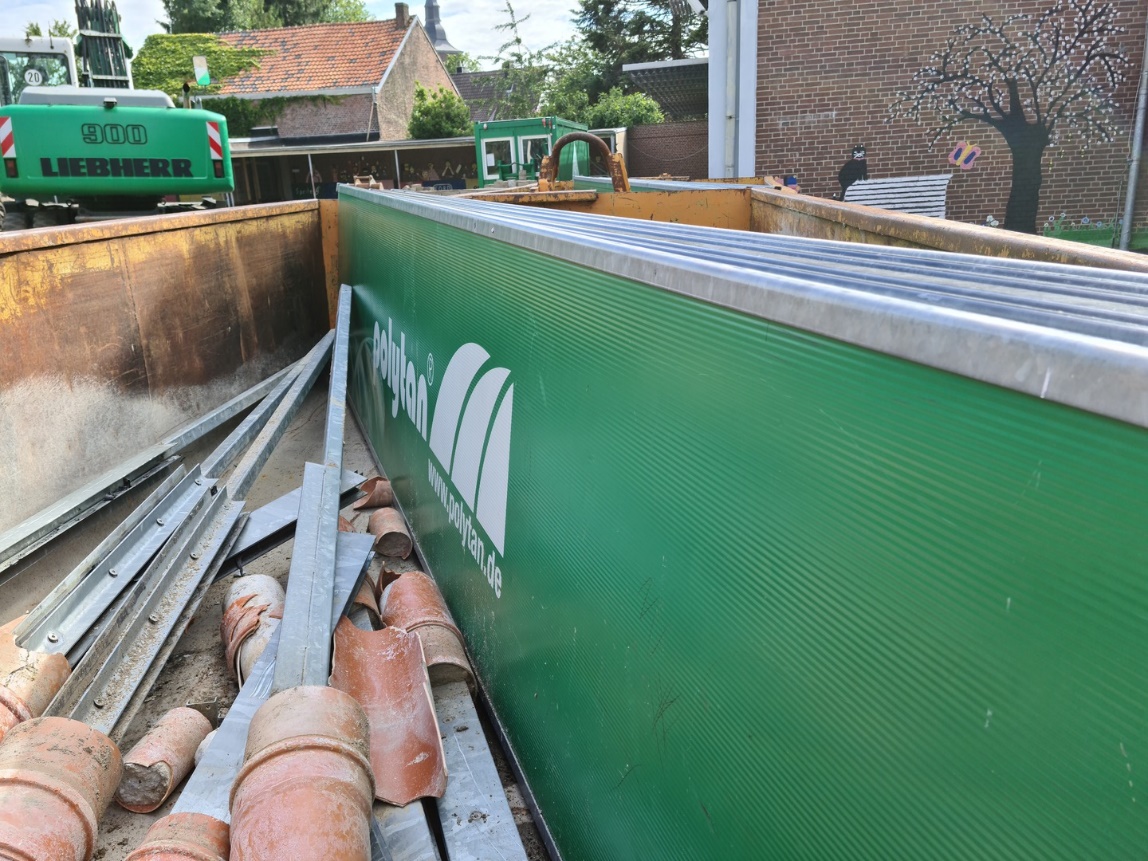 Vorbereitungsarbeiten für die Containeranlage
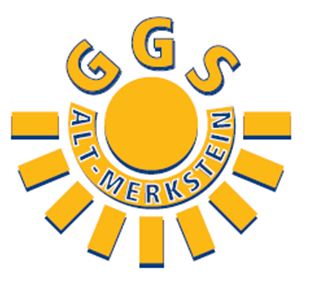 Juli bis November 2021
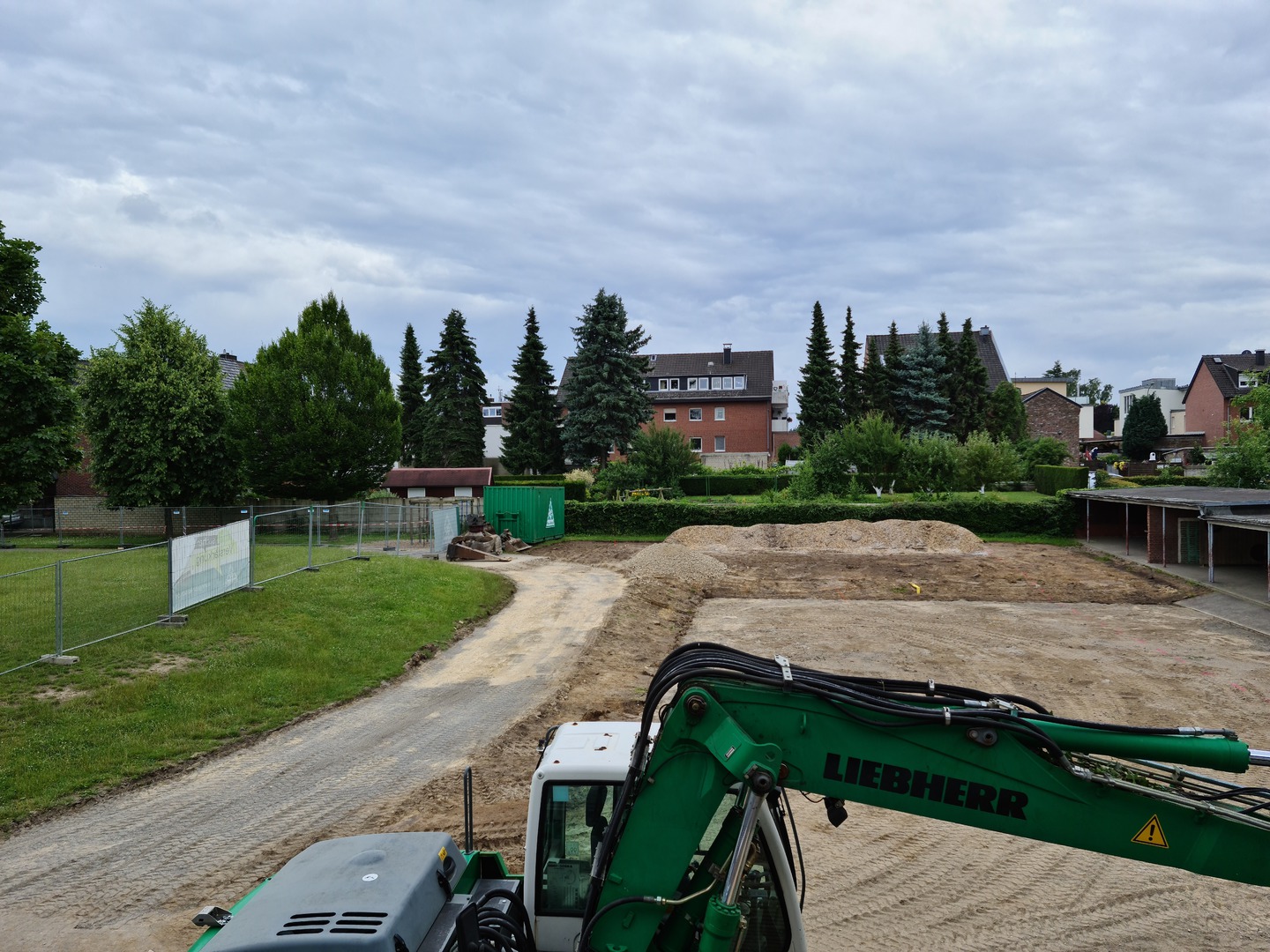 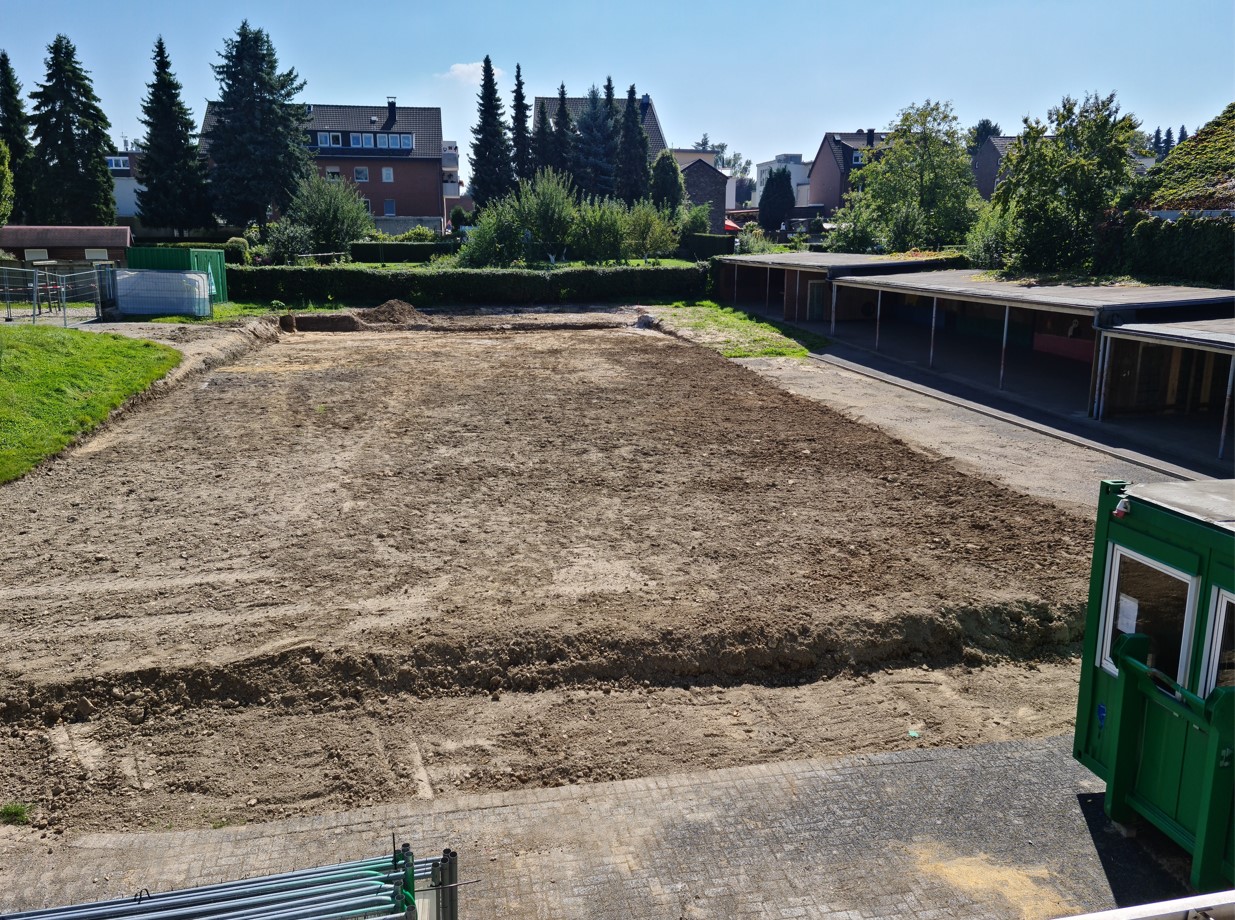 Vorbereitungsarbeiten für die Containeranlage
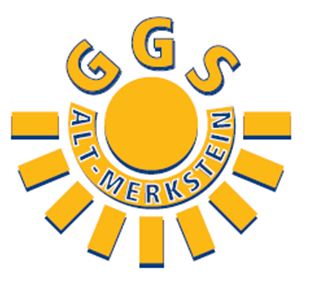 Juli bis November 2021
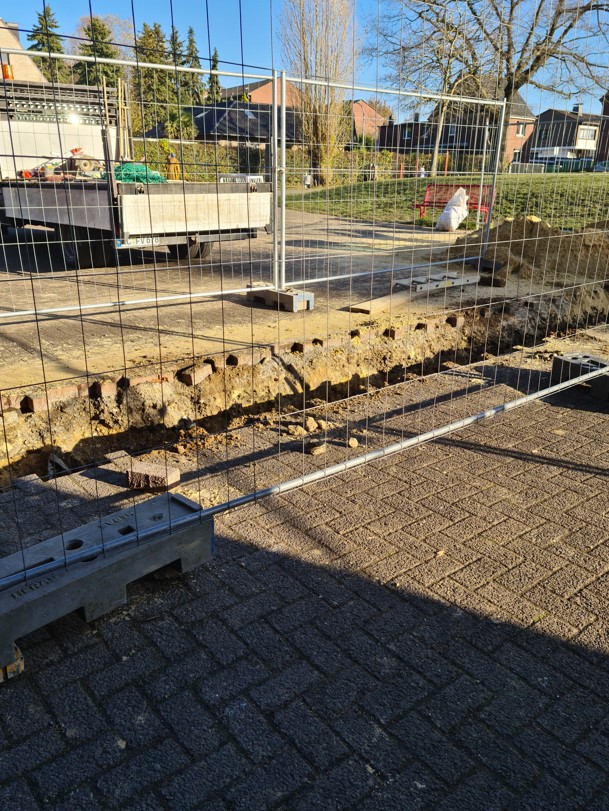 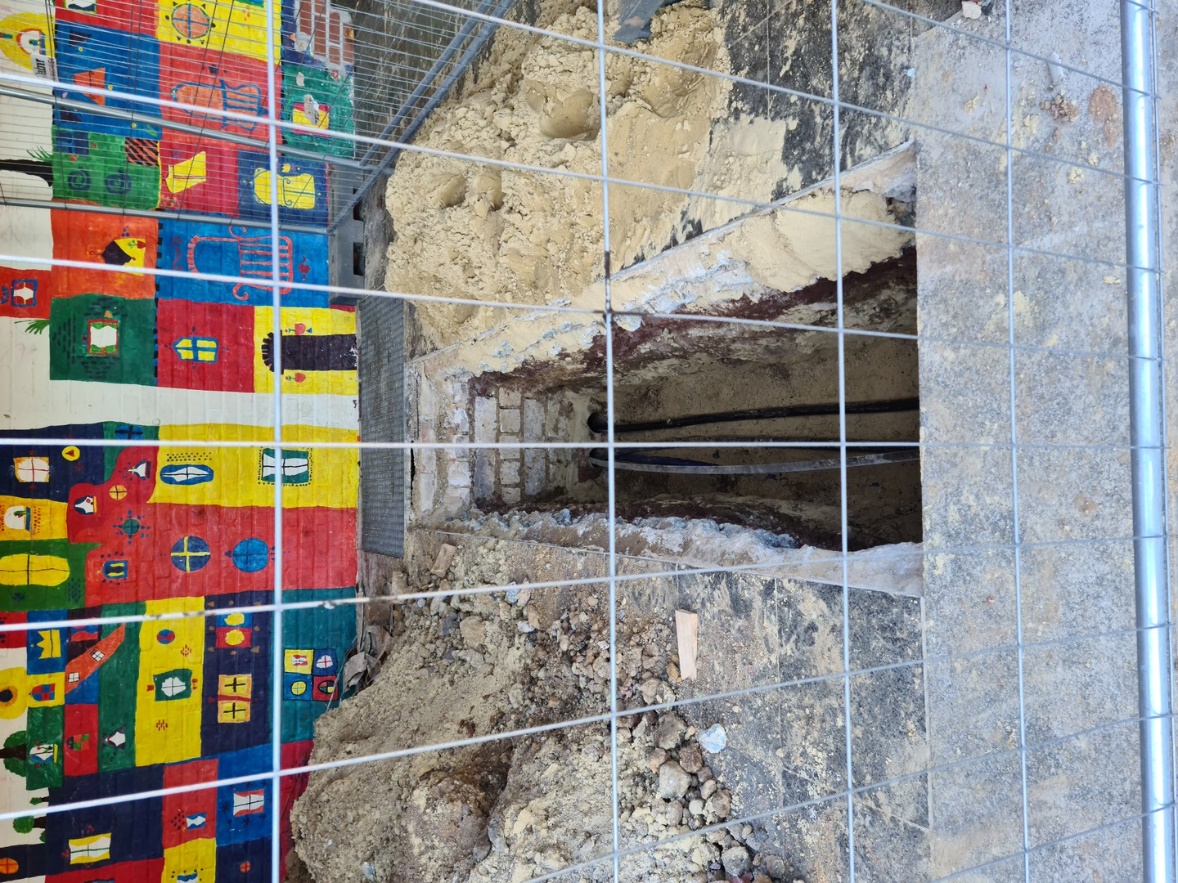 Vorbereitungsarbeiten für die Containeranlage
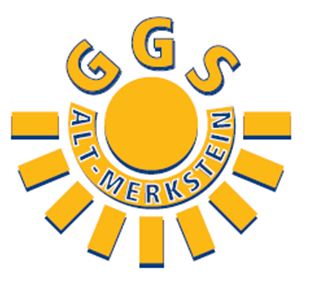 Juli bis November 2021
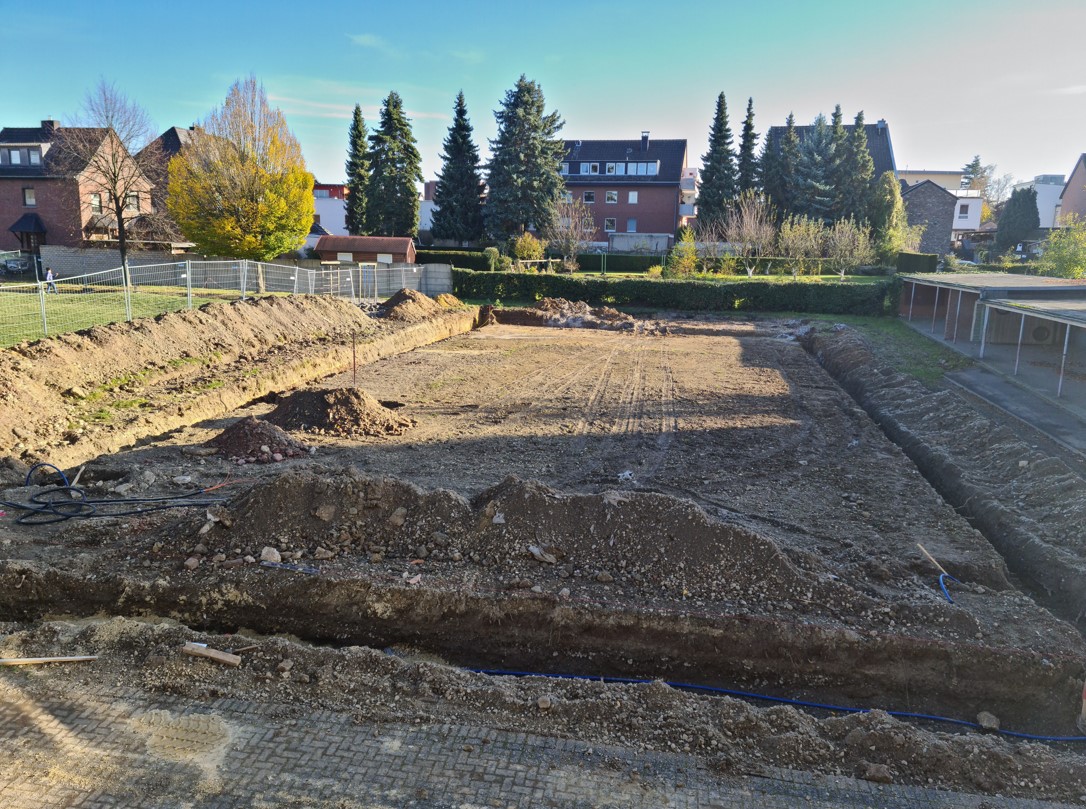 Aufstellung, Einrichtung und Fertigstellungder Containeranlage
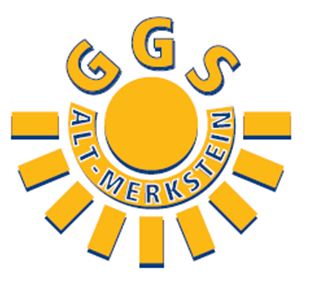 Dezember 2021 bis Mai 2022
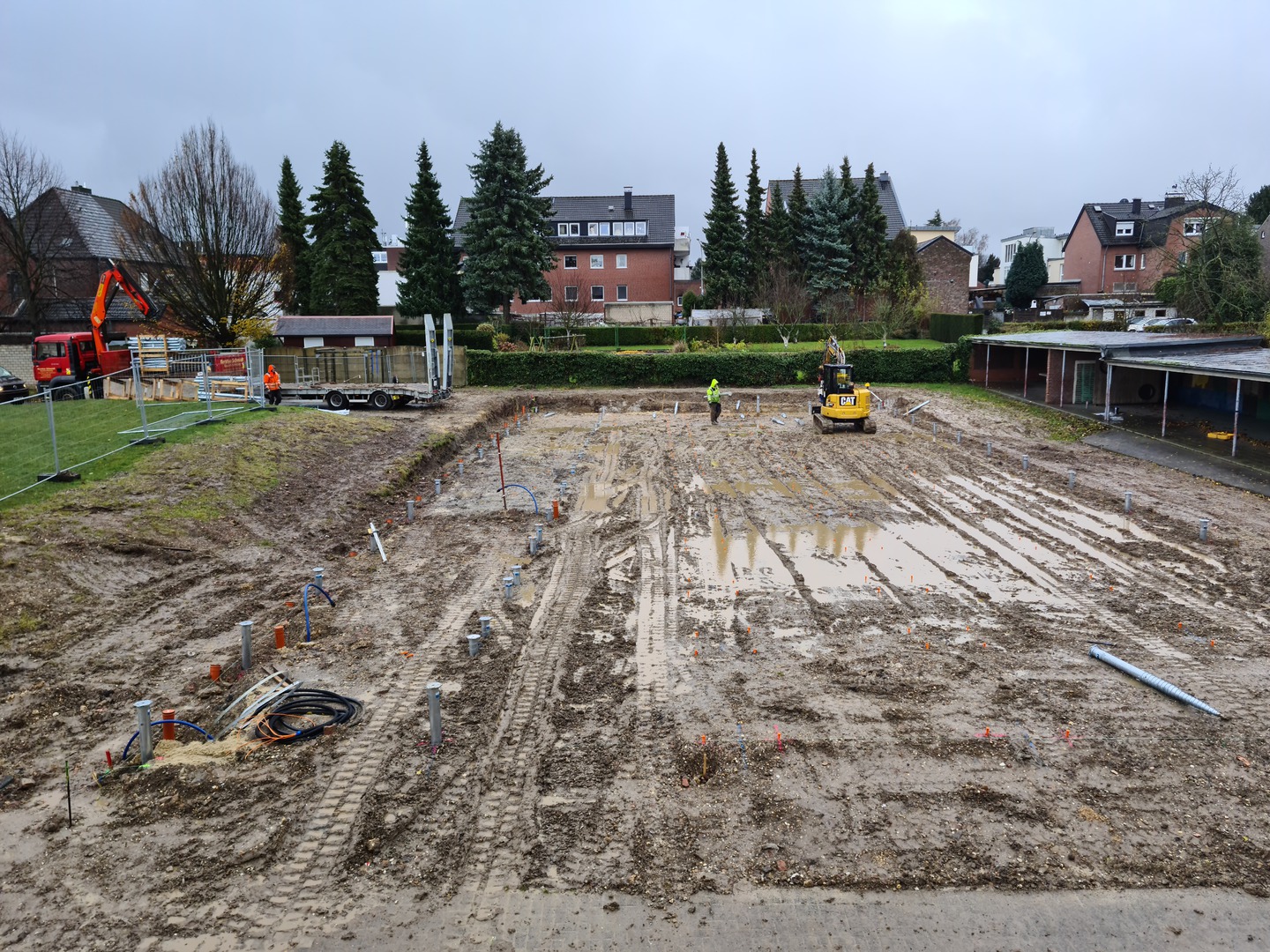 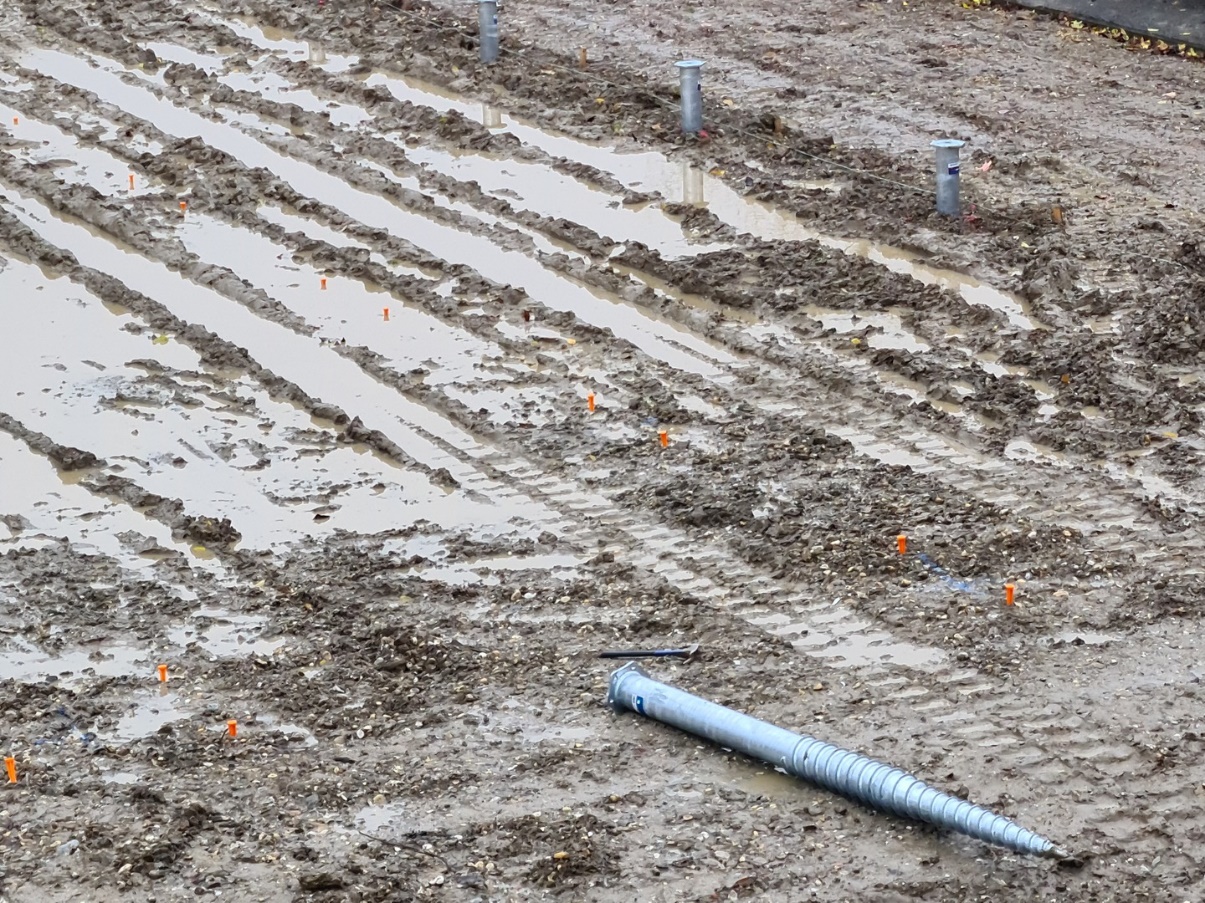 Aufstellung, Einrichtung und Fertigstellungder Containeranlage
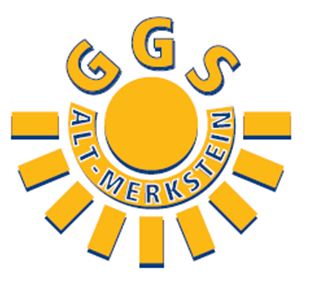 Dezember 2021 bis Mai 2022
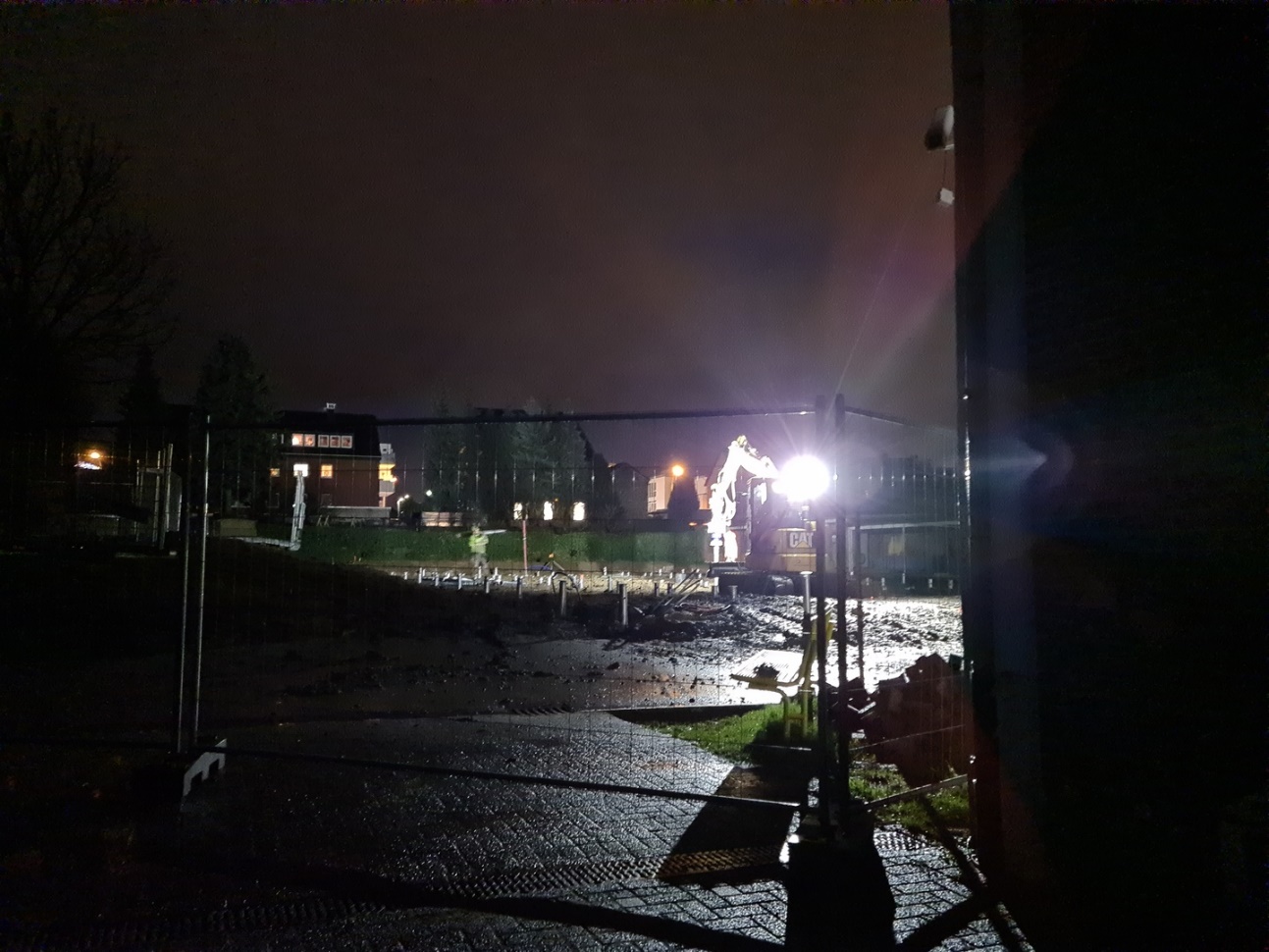 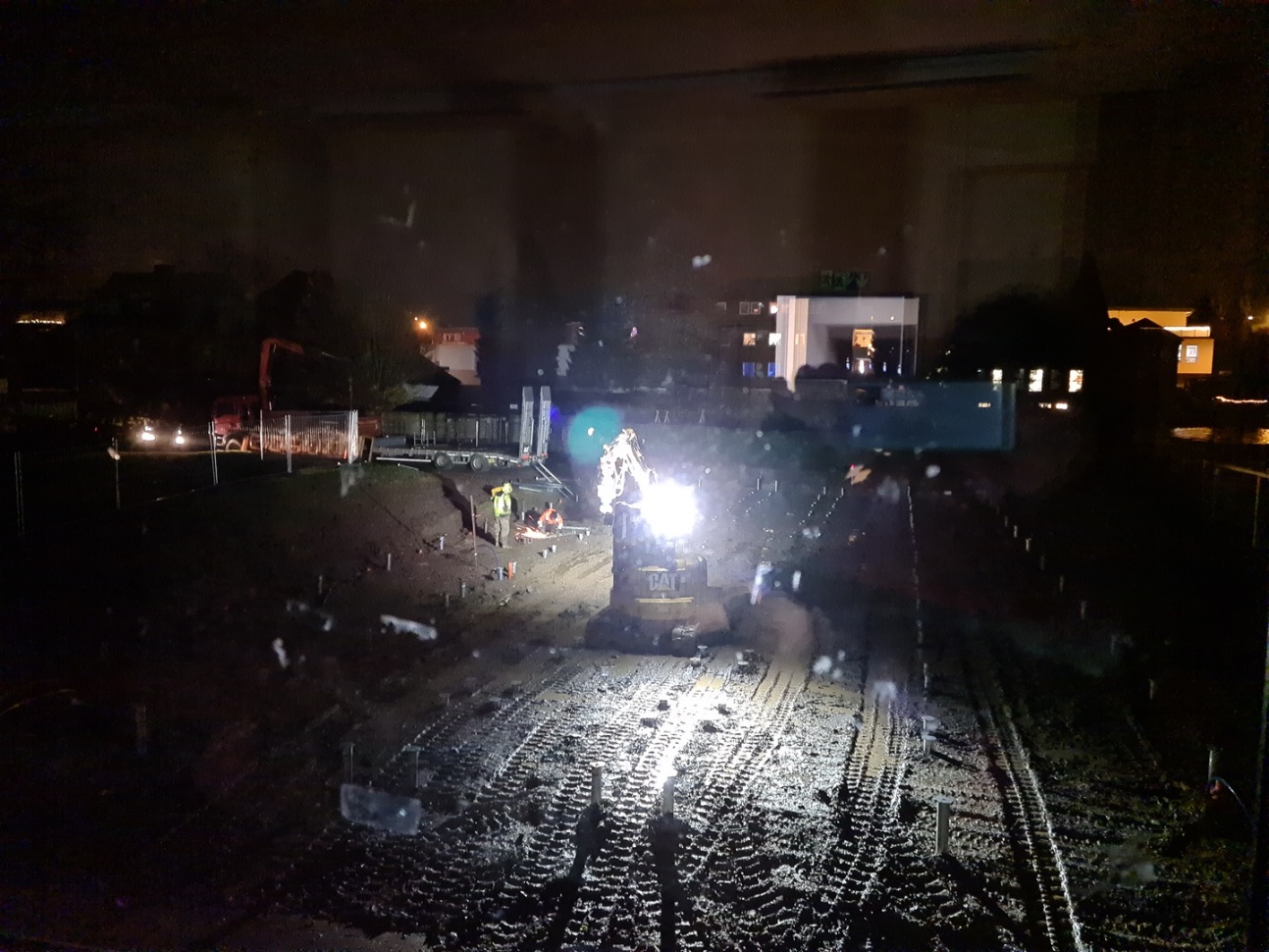 Aufstellung, Einrichtung und Fertigstellungder Containeranlage
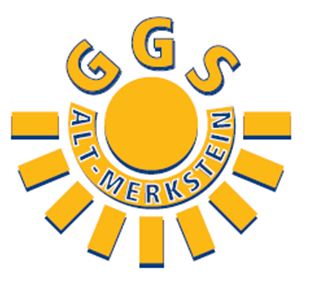 Dezember 2021 bis Mai 2022
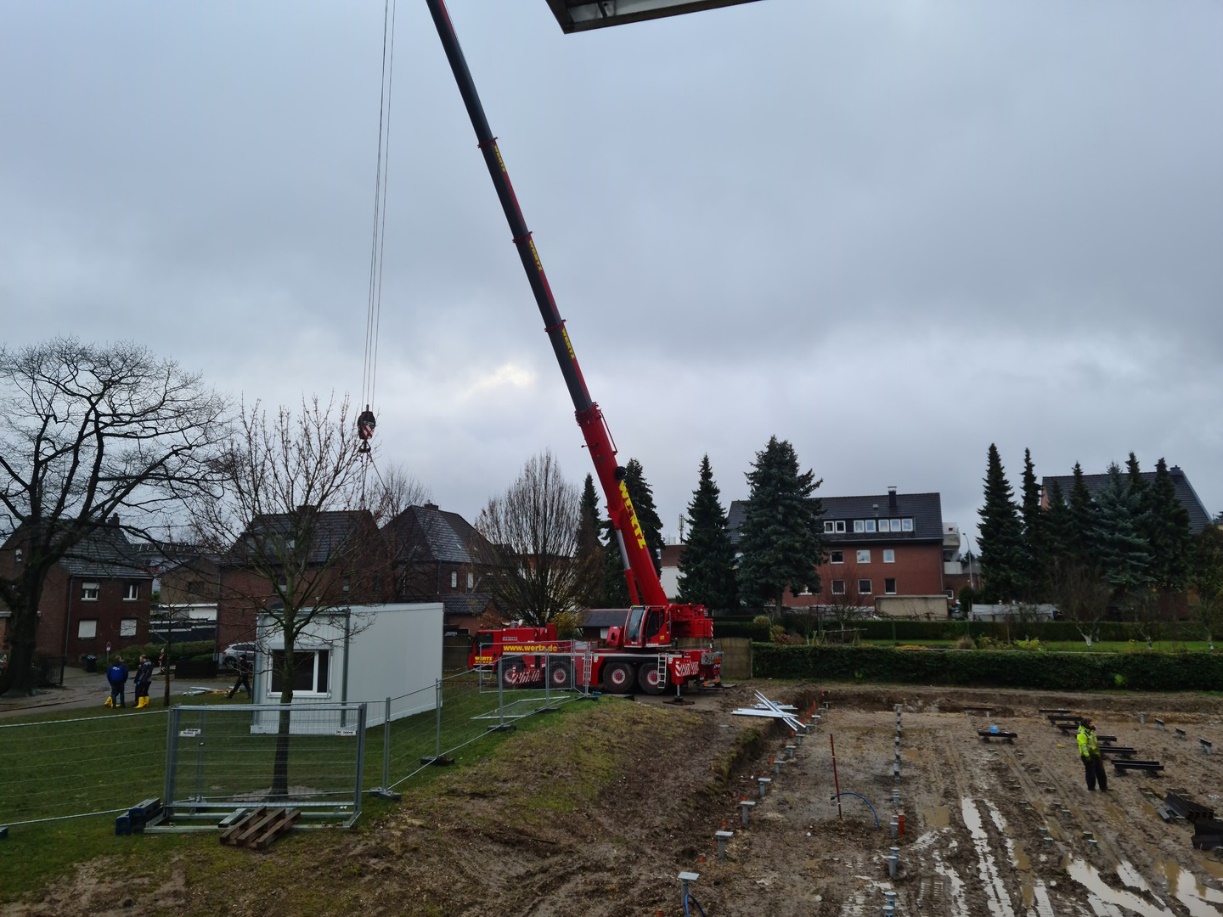 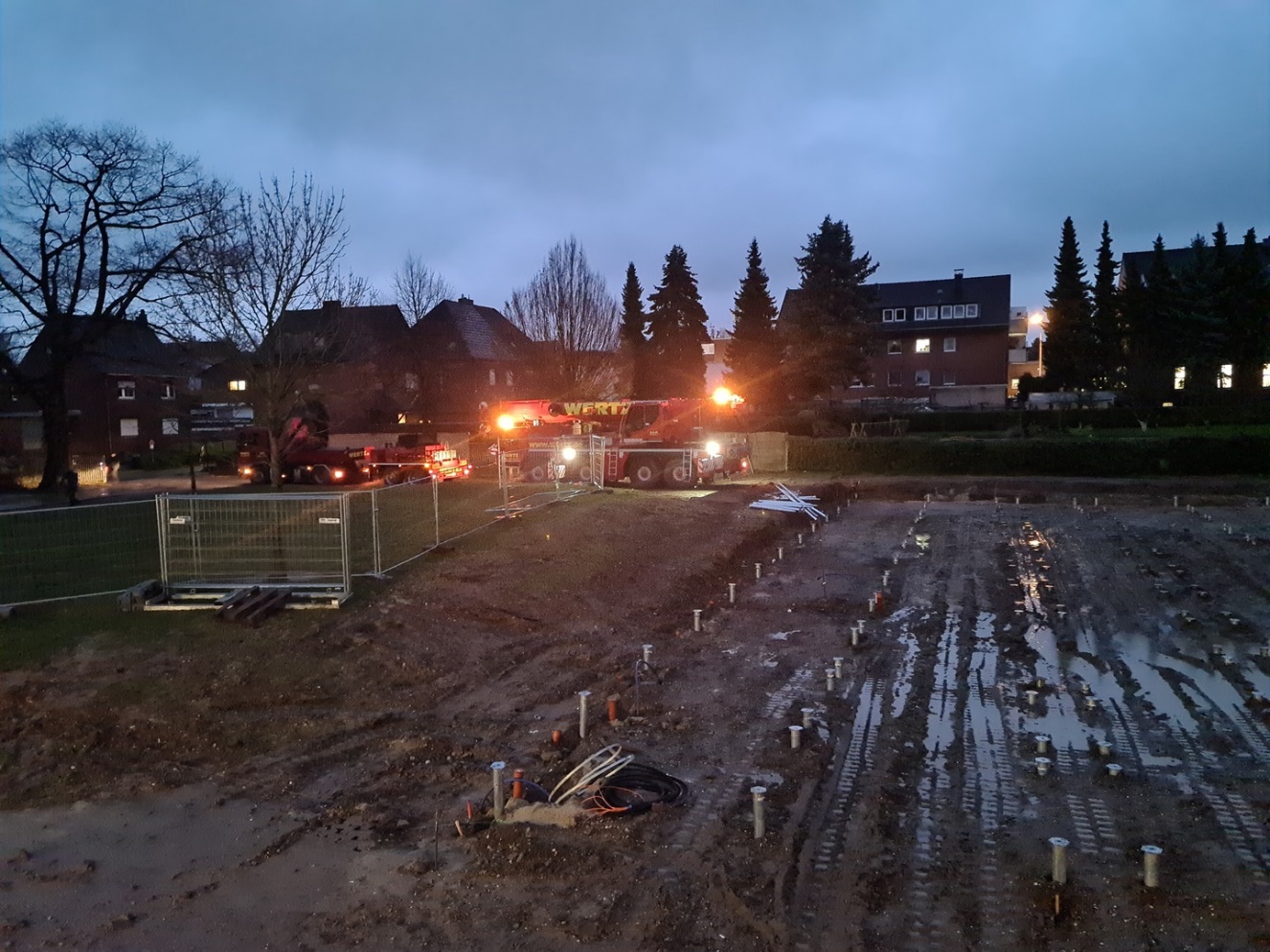 Aufstellung, Einrichtung und Fertigstellungder Containeranlage
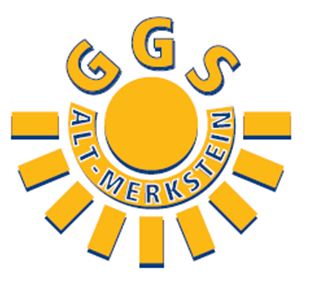 Dezember 2021 bis Mai 2022
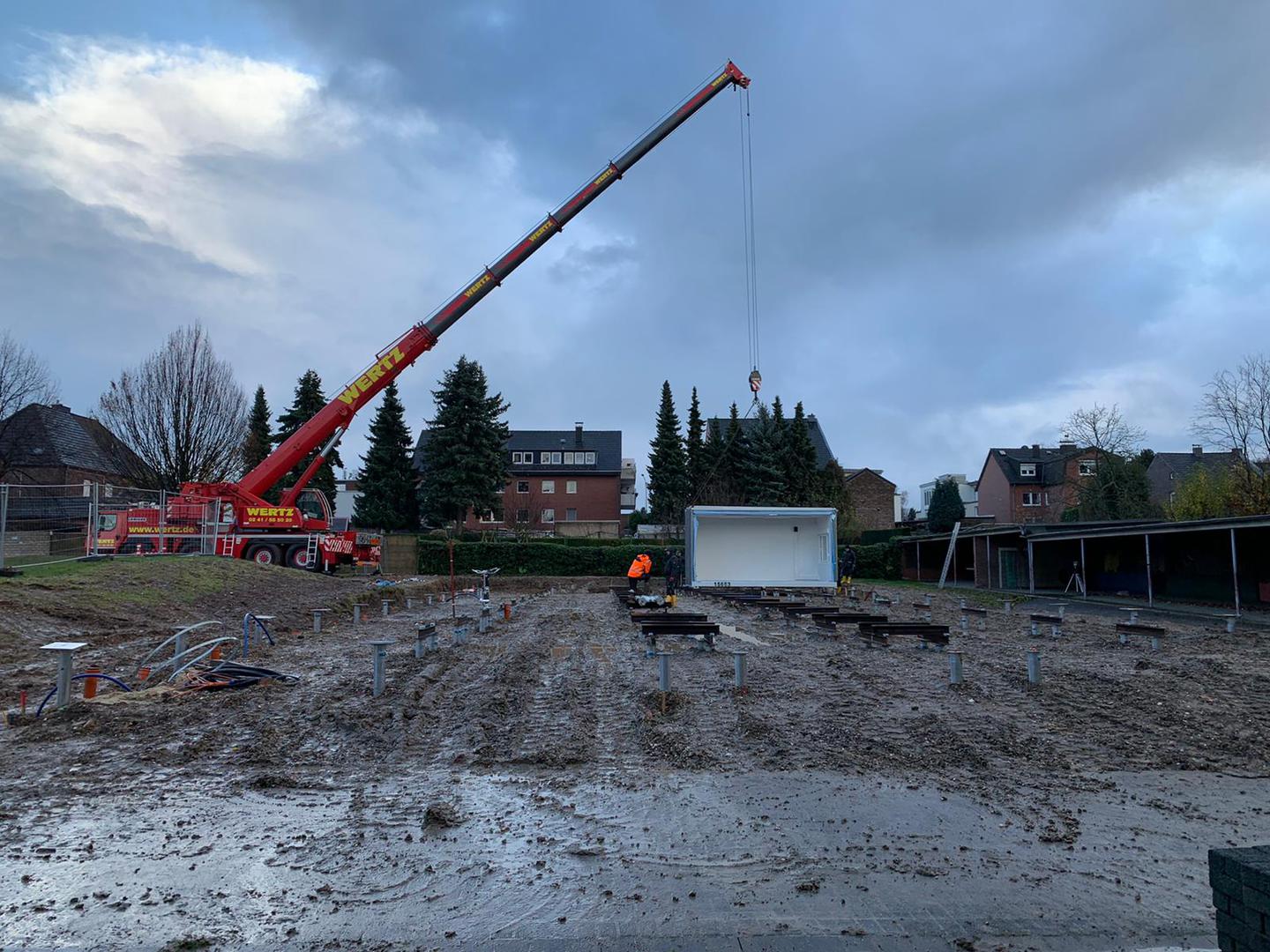 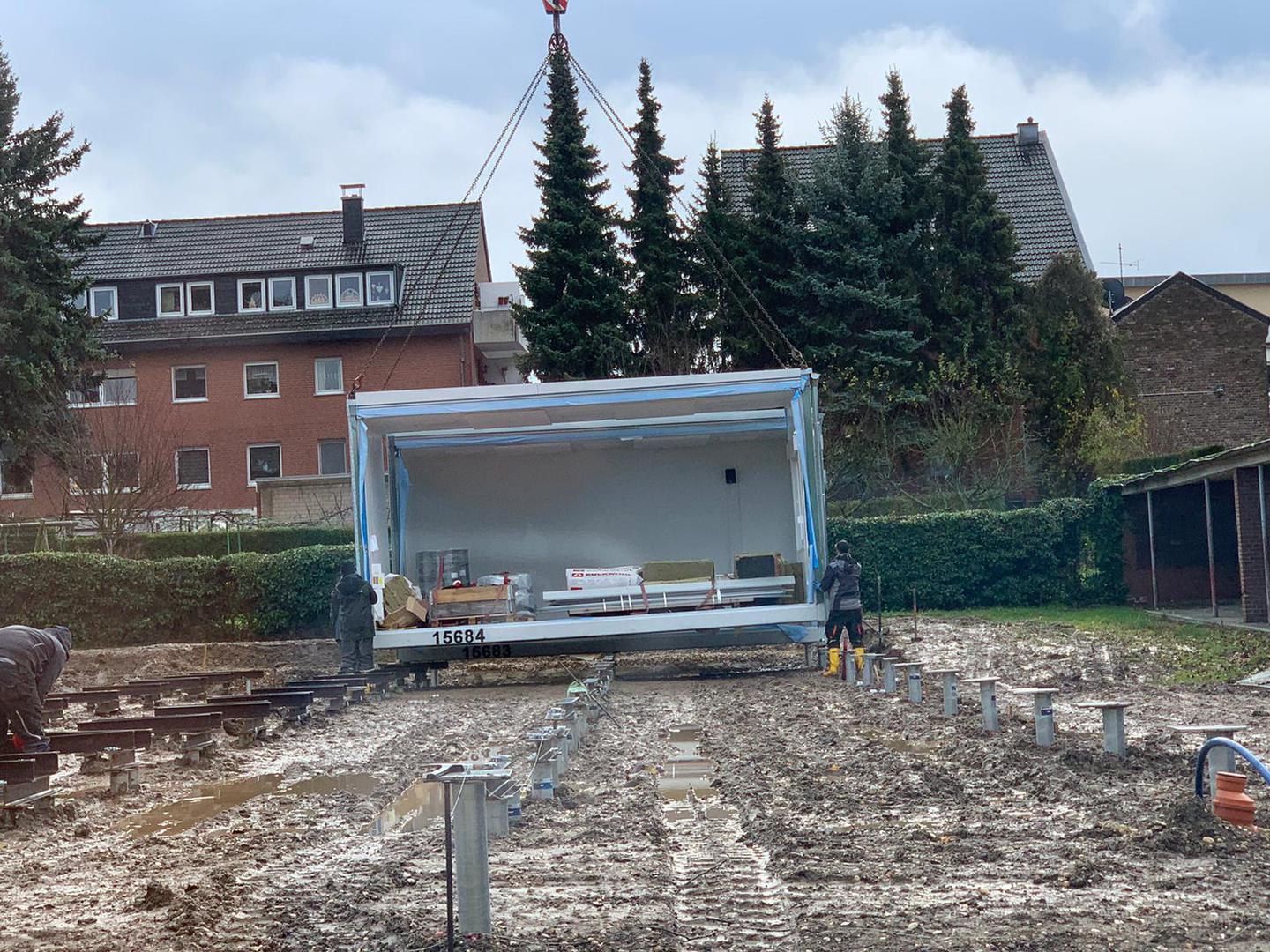 Aufstellung, Einrichtung und Fertigstellungder Containeranlage
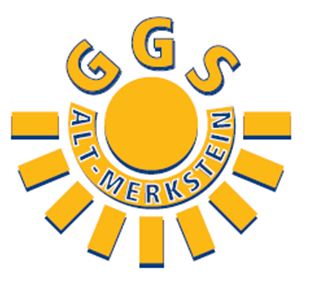 Dezember 2021 bis Mai 2022
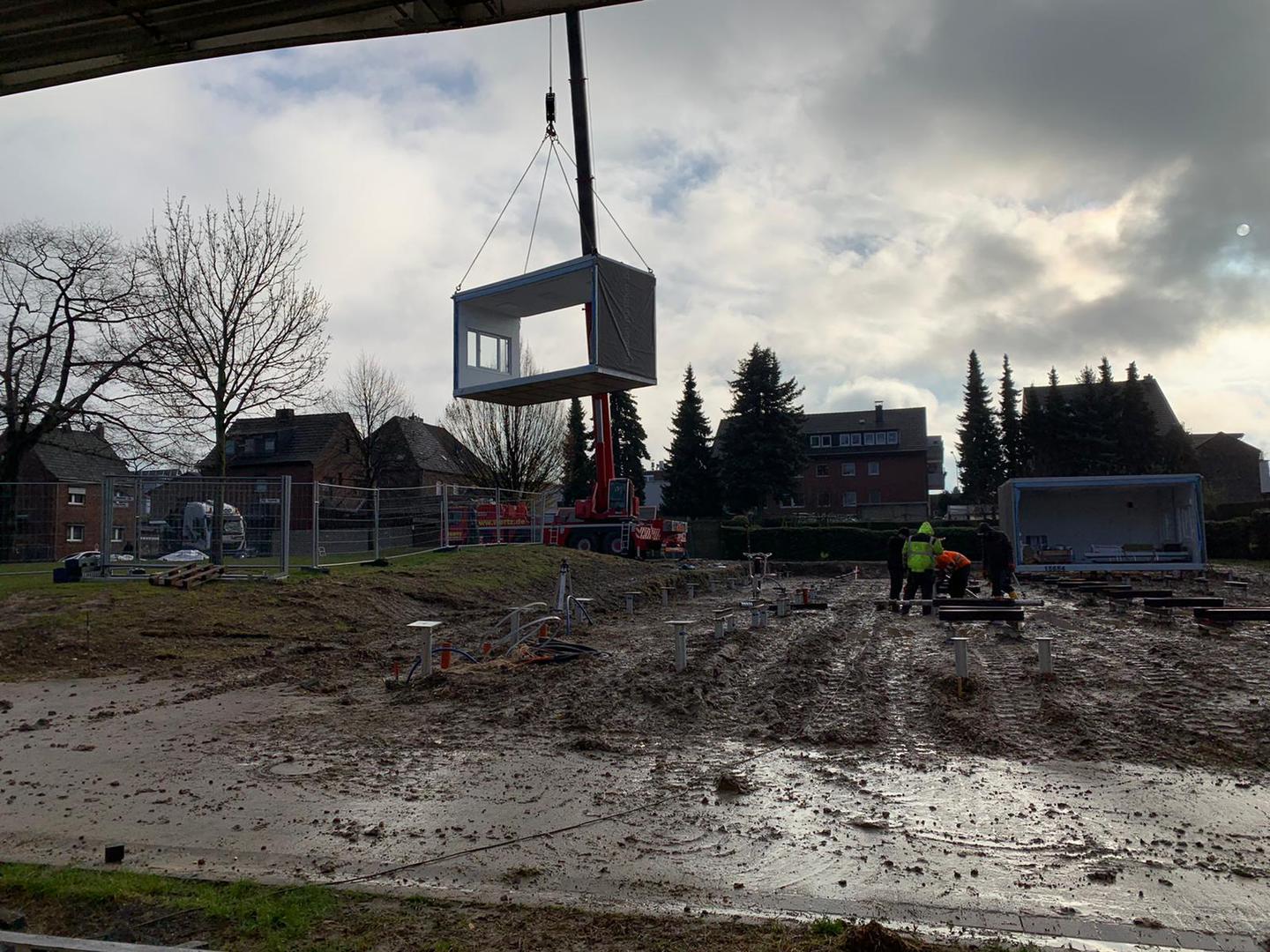 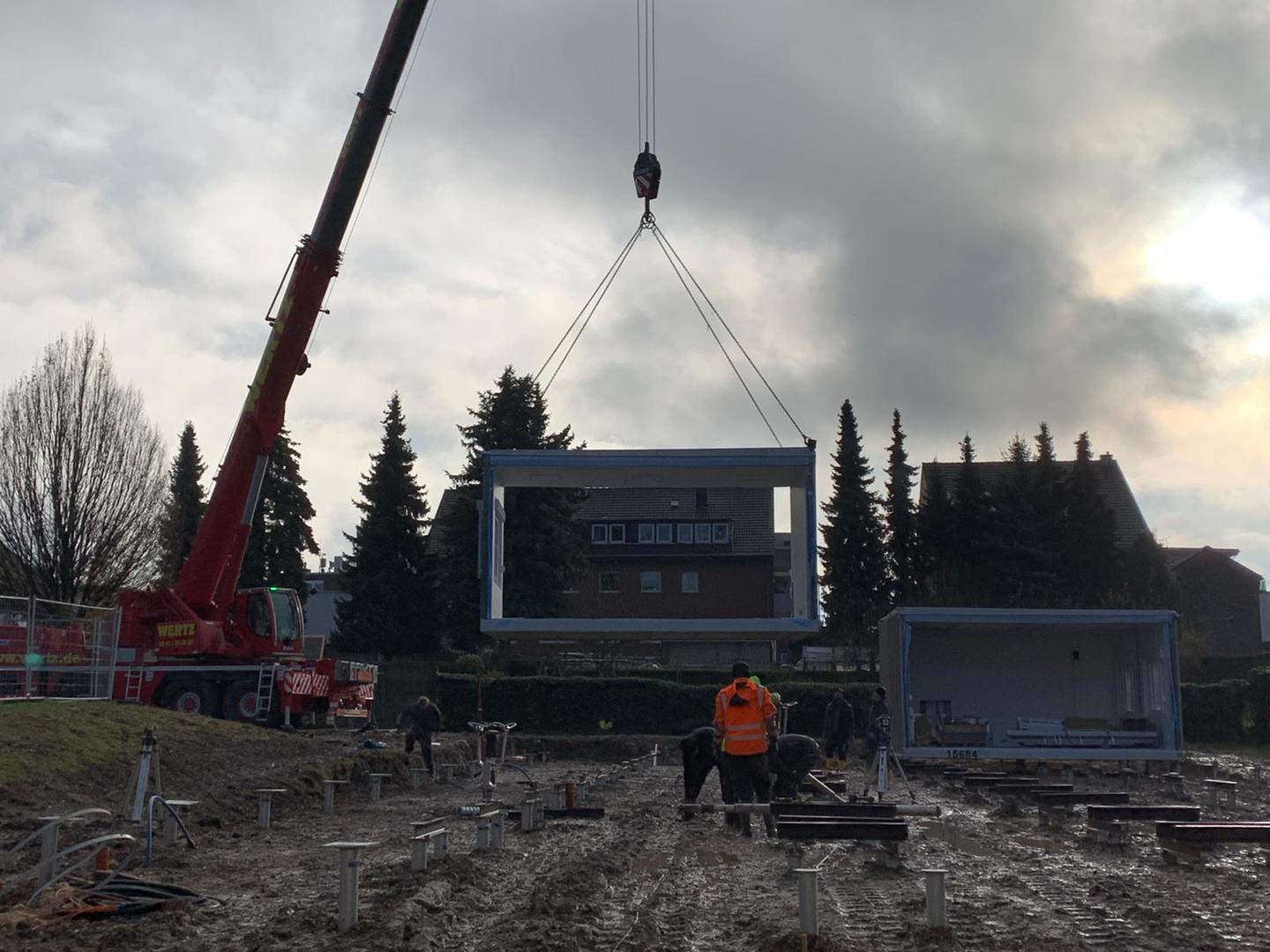 Aufstellung, Einrichtung und Fertigstellungder Containeranlage
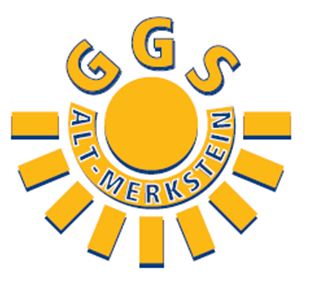 Dezember 2021 bis Mai 2022
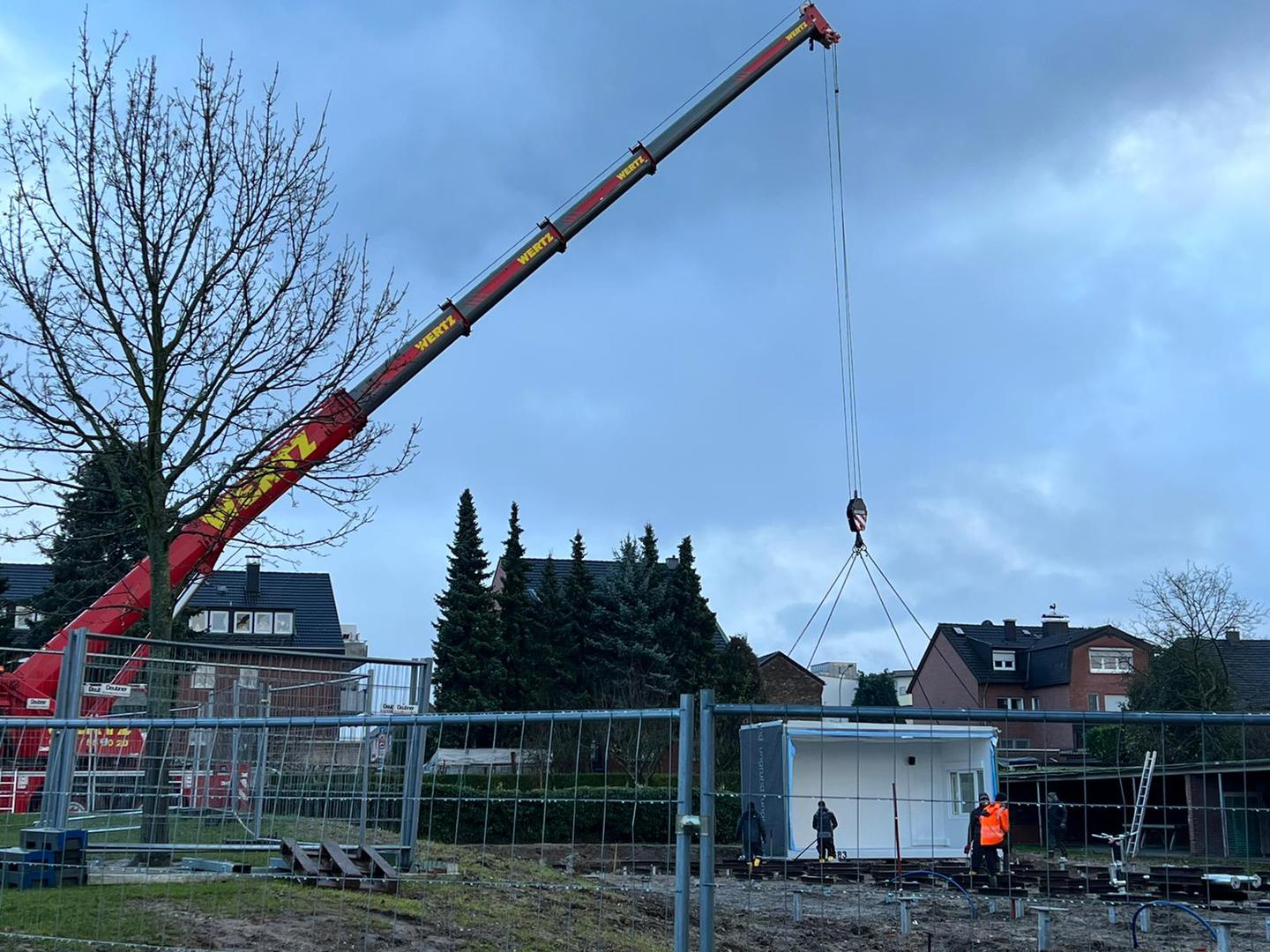 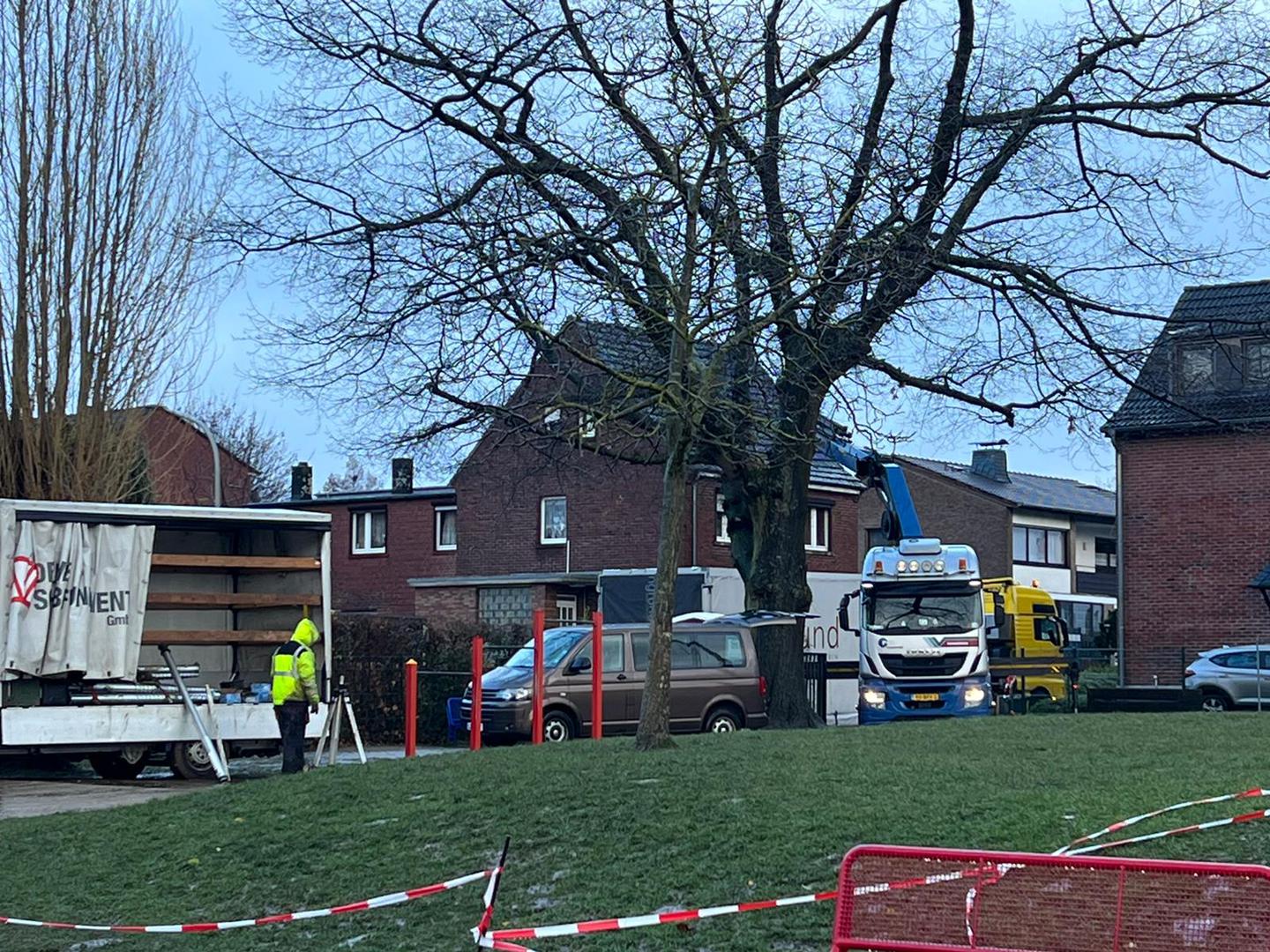 Aufstellung, Einrichtung und Fertigstellungder Containeranlage
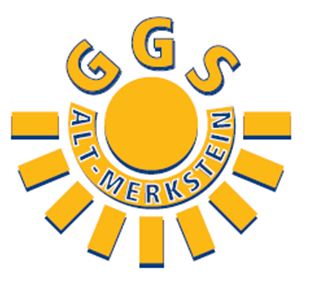 Dezember 2021 bis Mai 2022
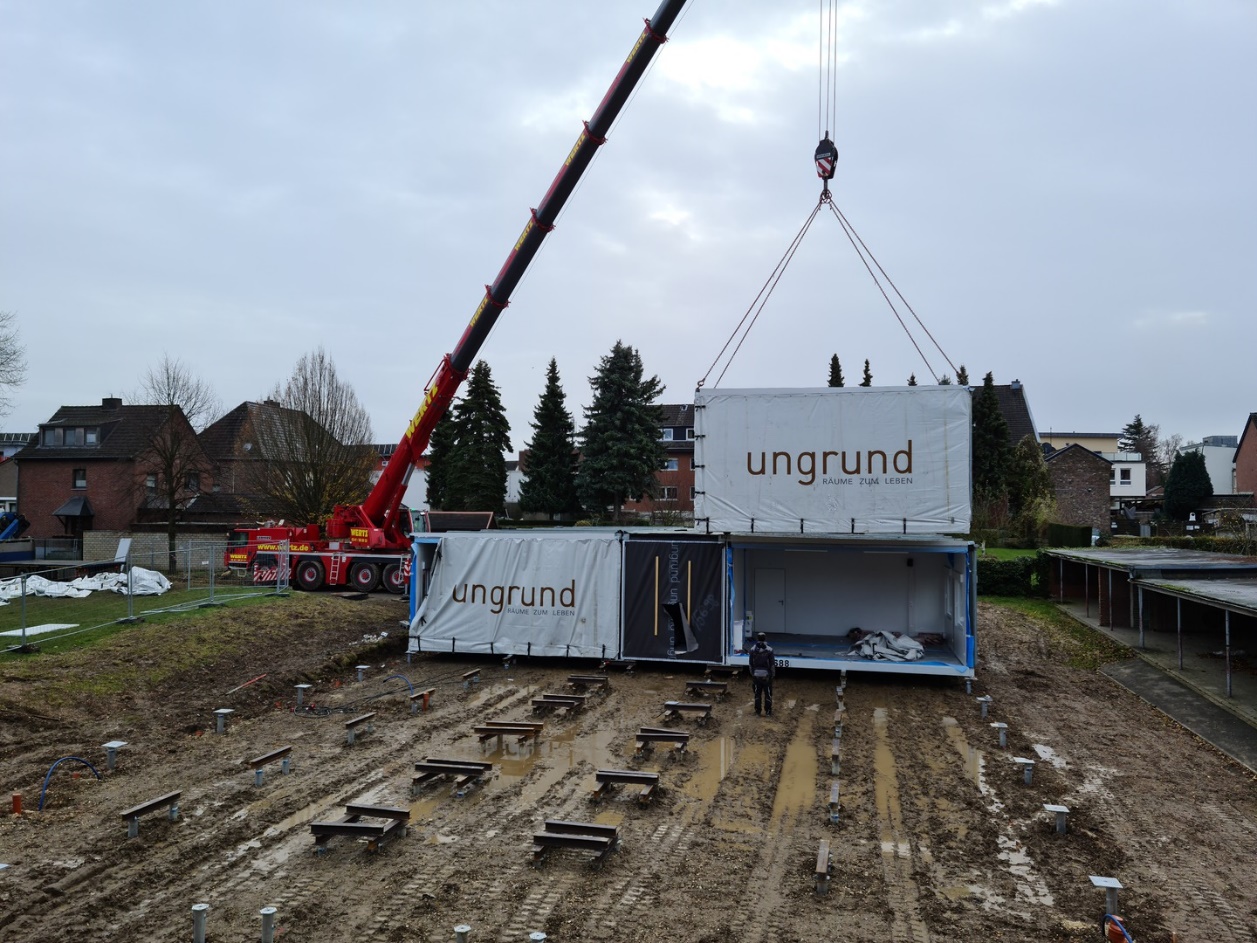 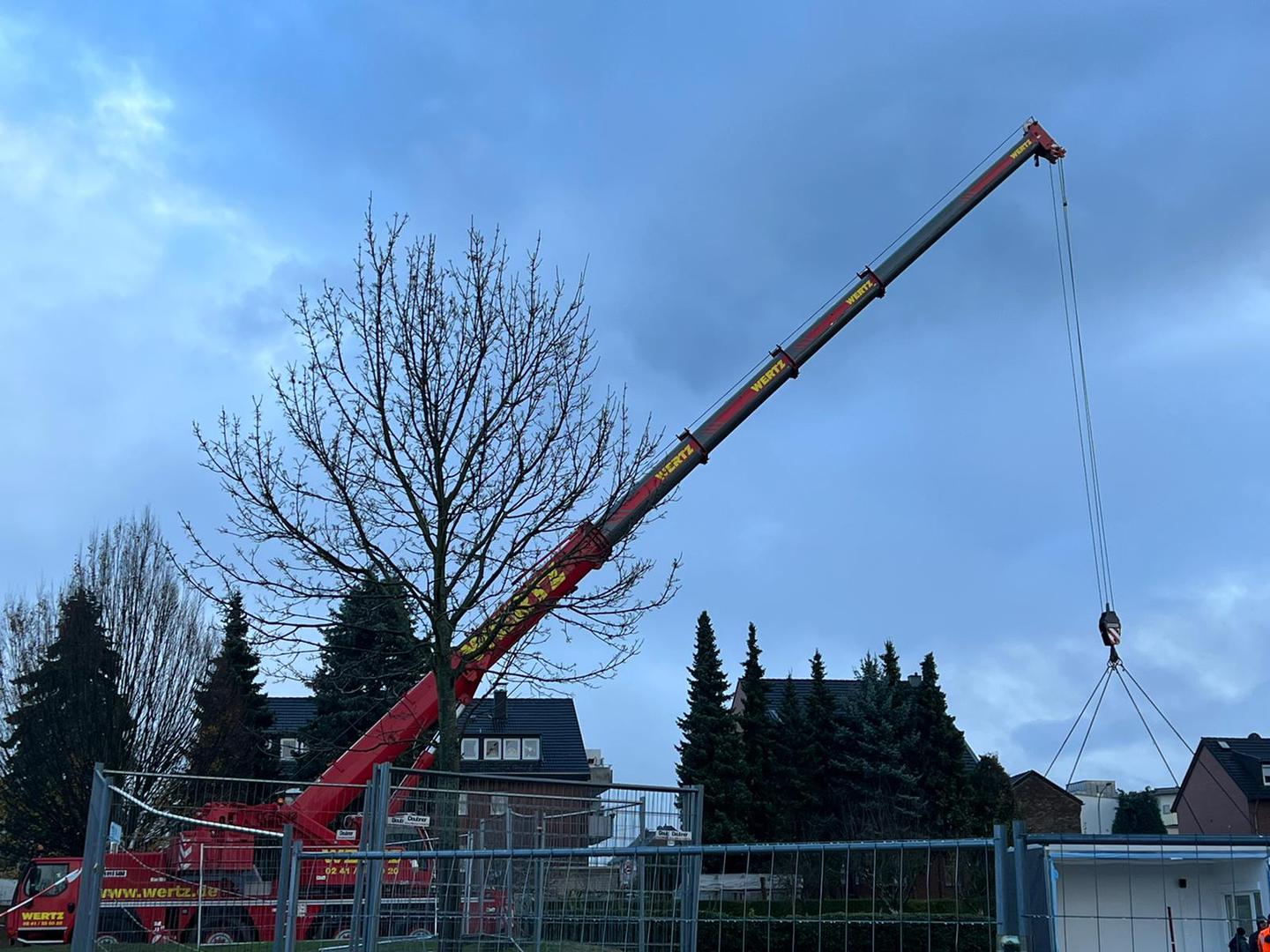 Aufstellung, Einrichtung und Fertigstellungder Containeranlage
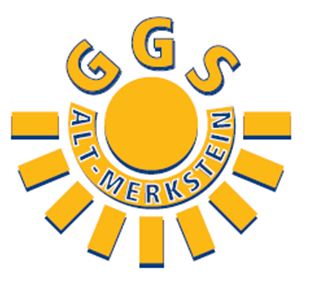 Dezember 2021 bis Mai 2022
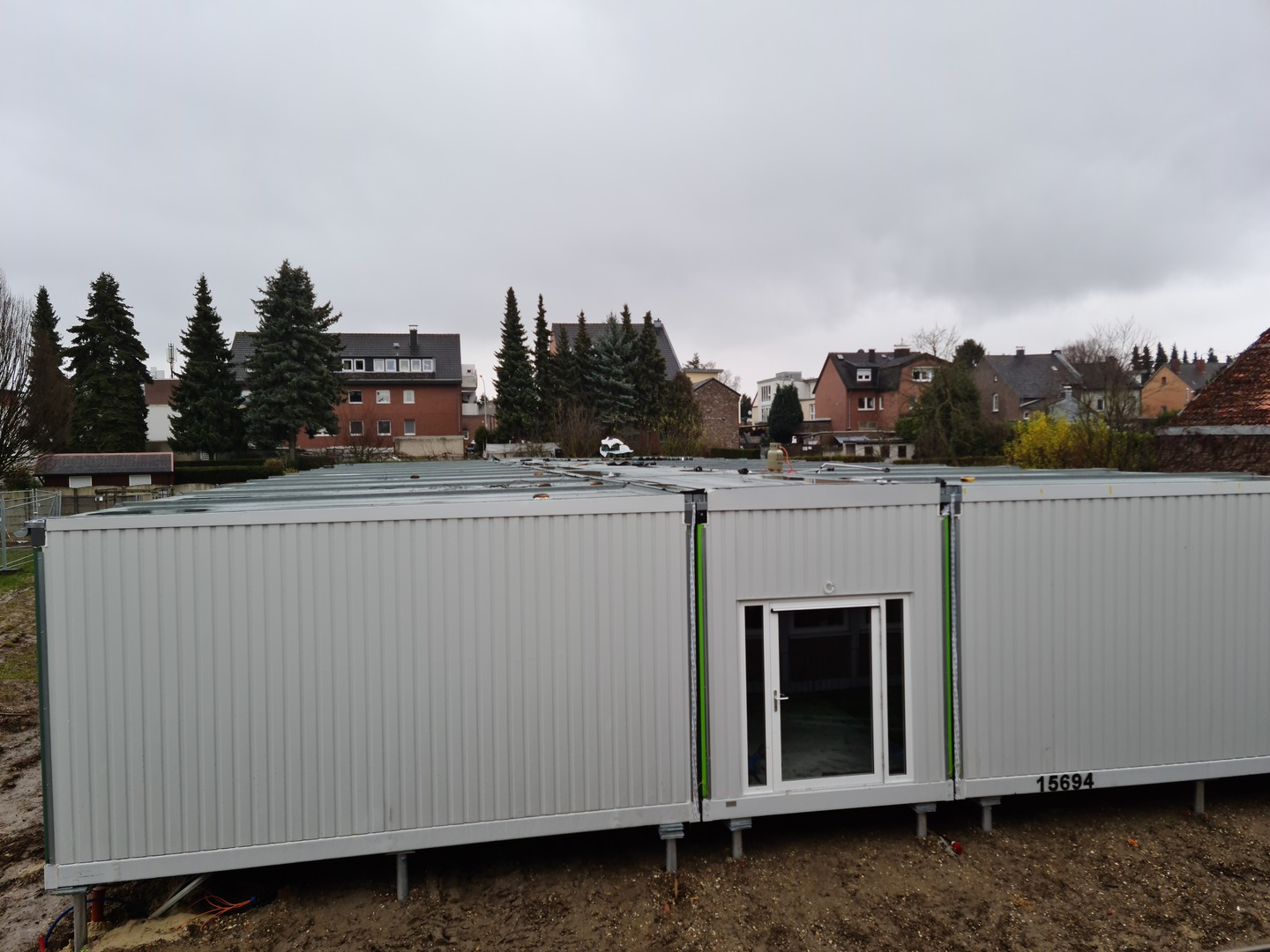 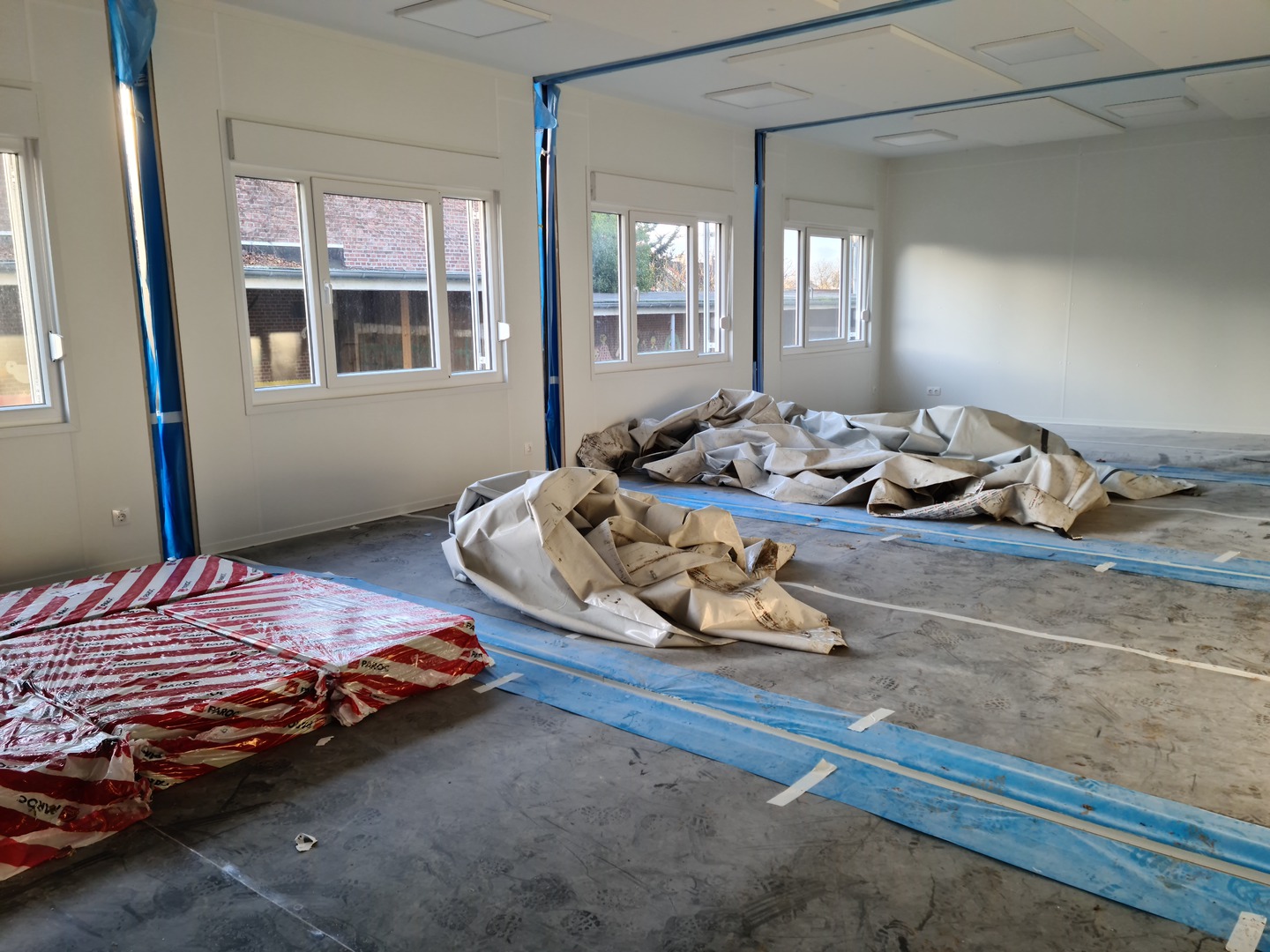 Aufstellung, Einrichtung und Fertigstellungder Containeranlage
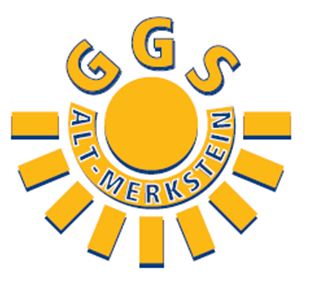 Dezember 2021 bis Mai 2022
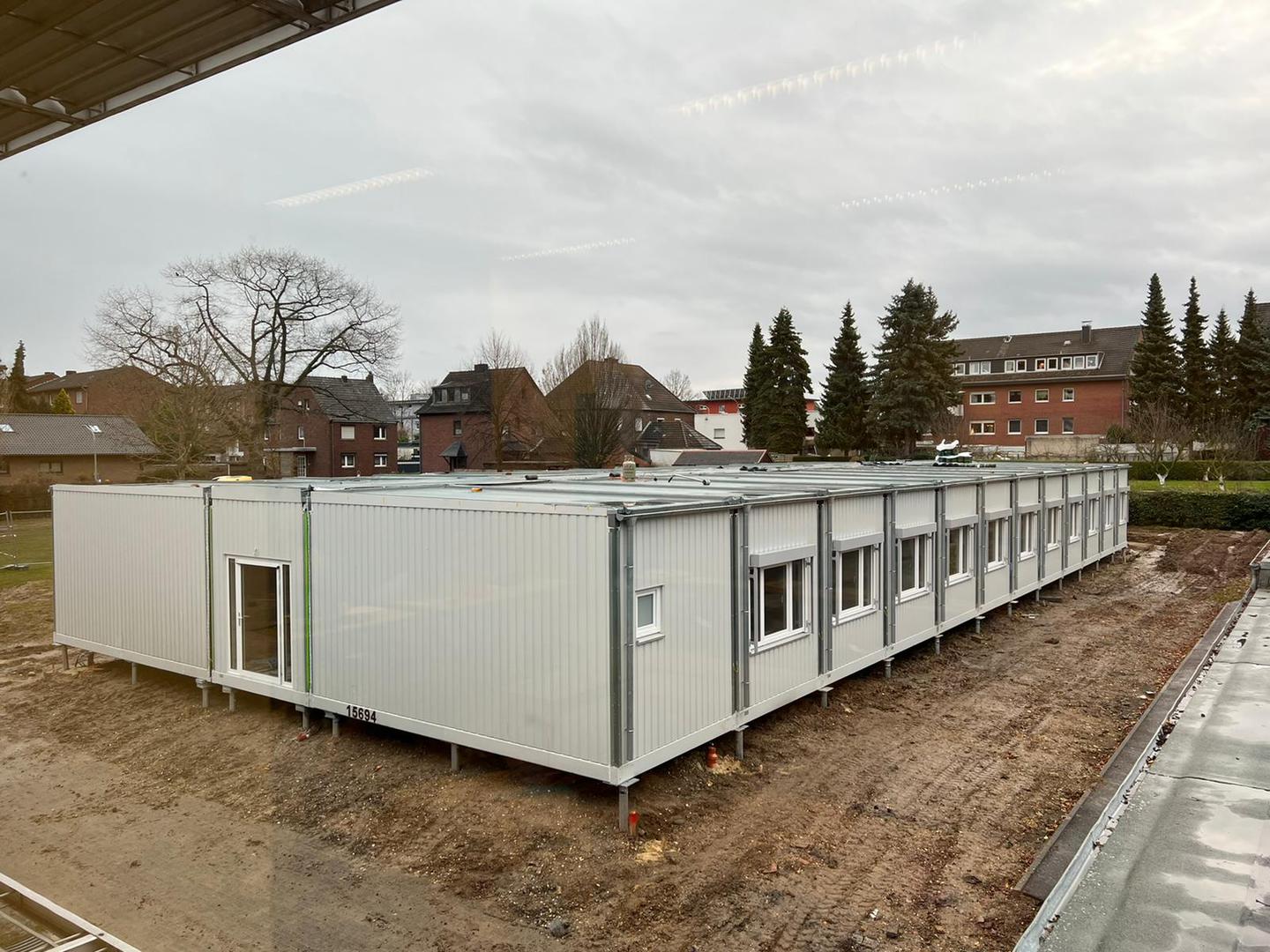 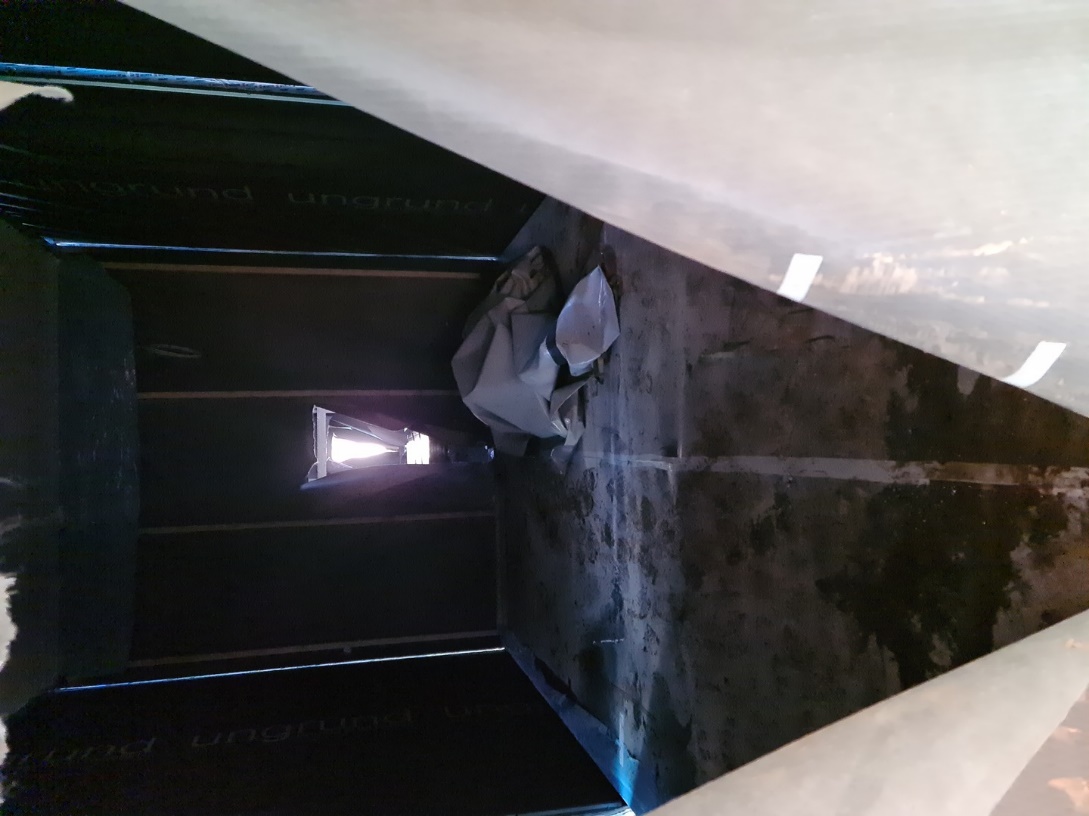 Aufstellung, Einrichtung und Fertigstellungder Containeranlage
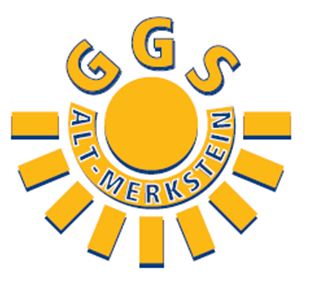 Dezember 2021 bis Mai 2022
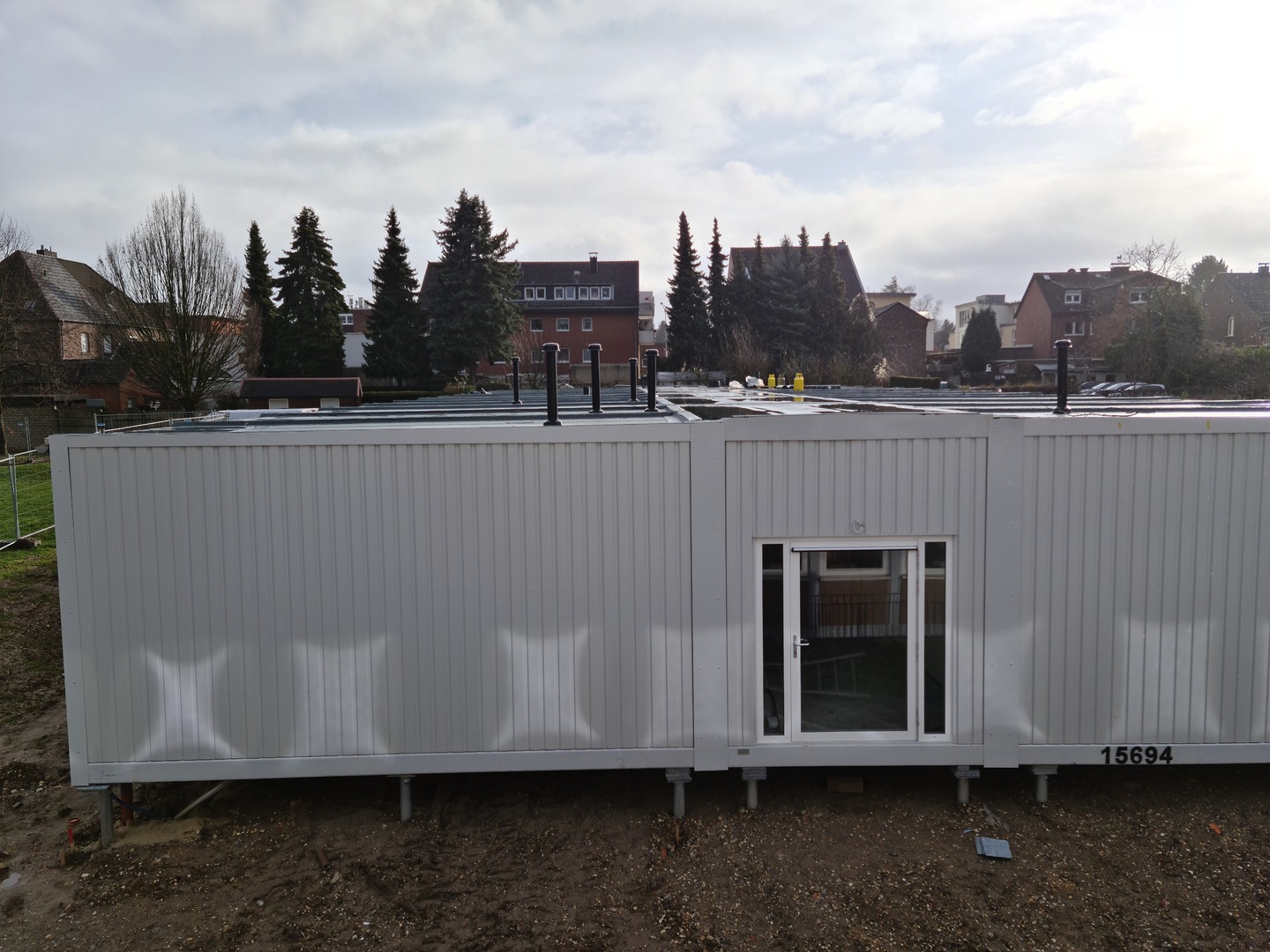 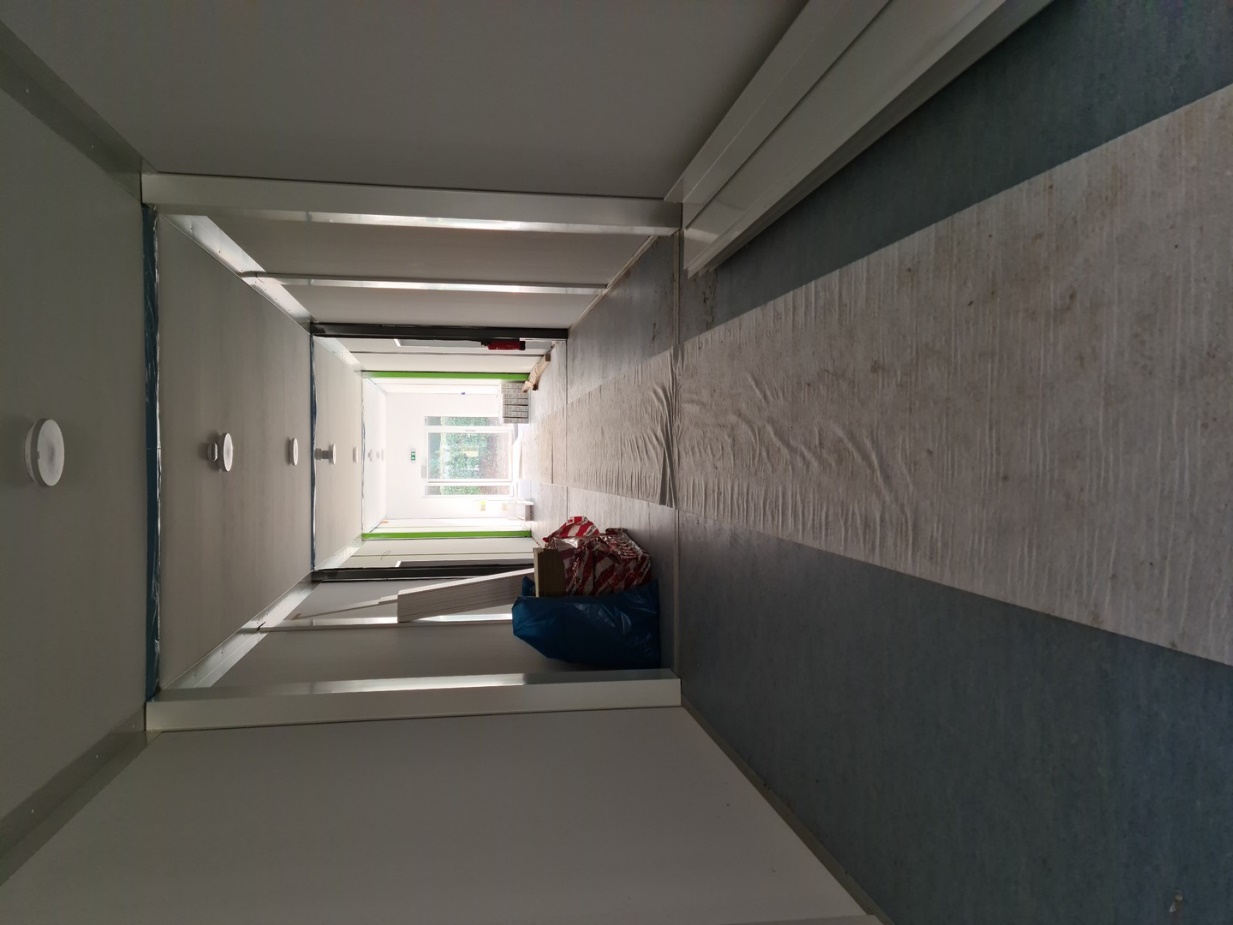 Aufstellung, Einrichtung und Fertigstellungder Containeranlage
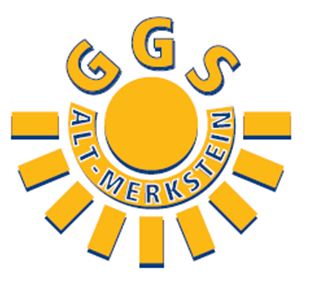 Dezember 2021 bis Mai 2022
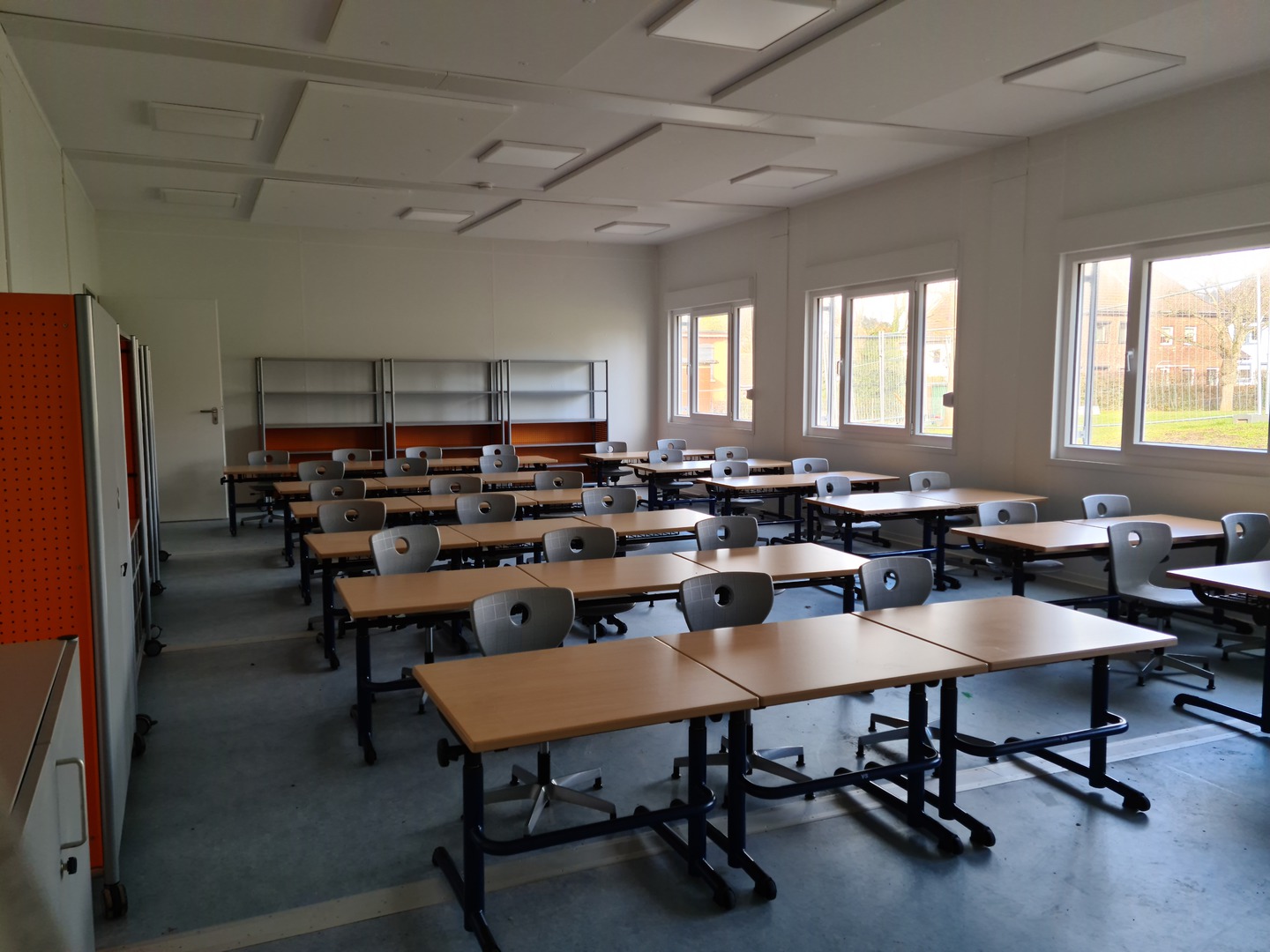 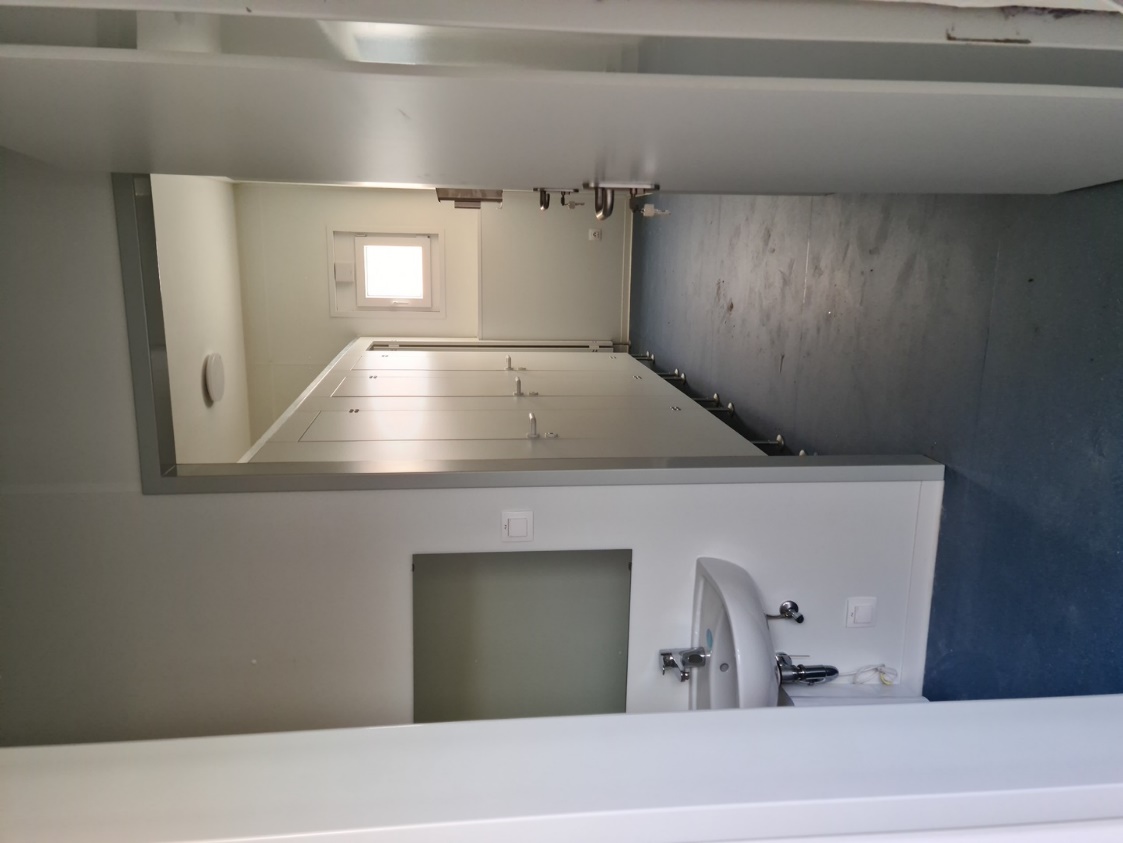 Aufstellung, Einrichtung und Fertigstellungder Containeranlage
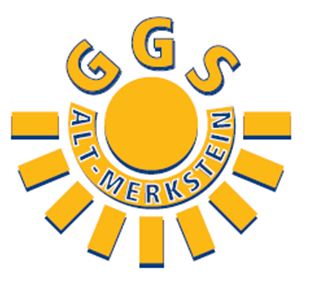 Dezember 2021 bis Mai 2022
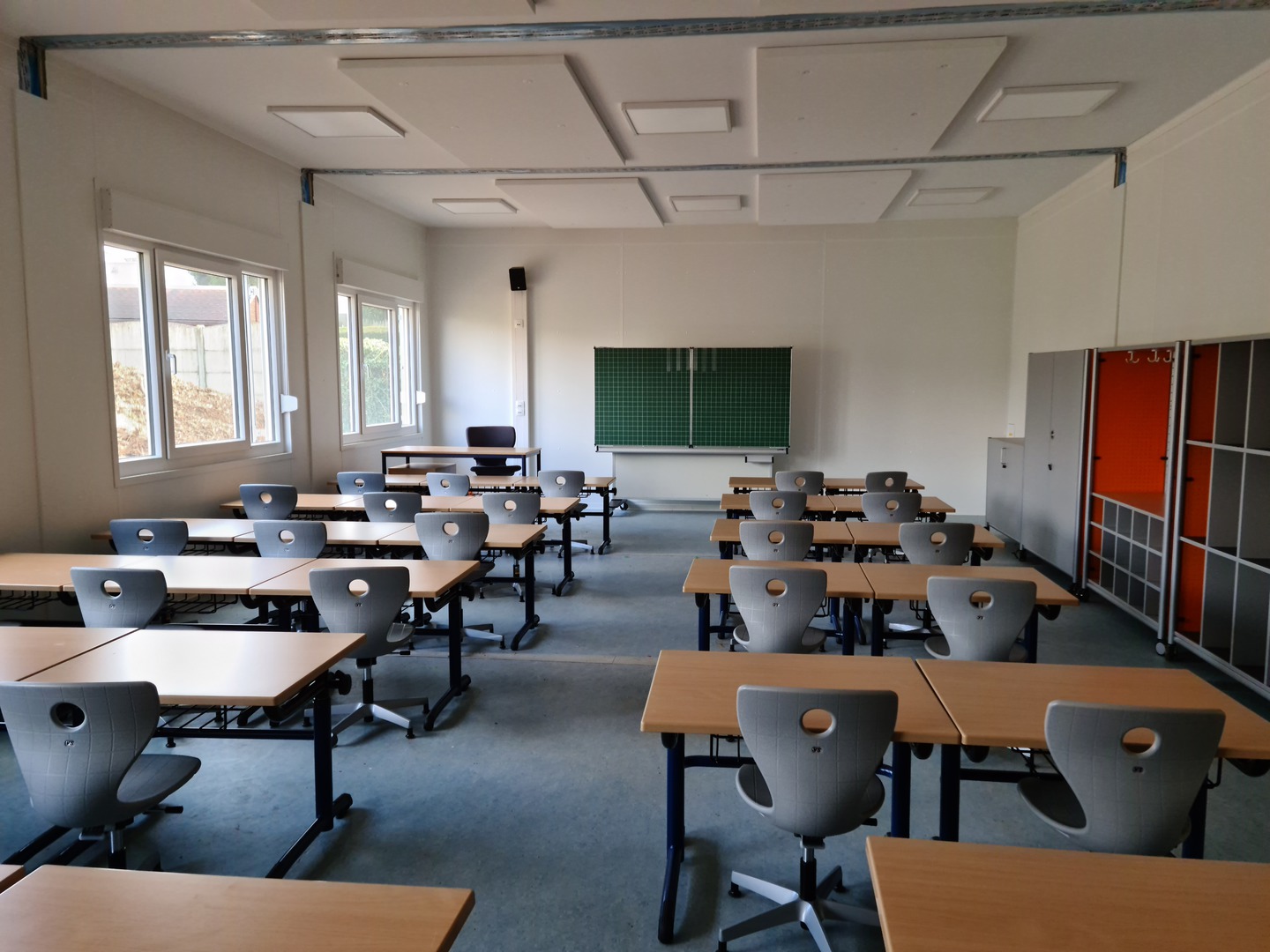 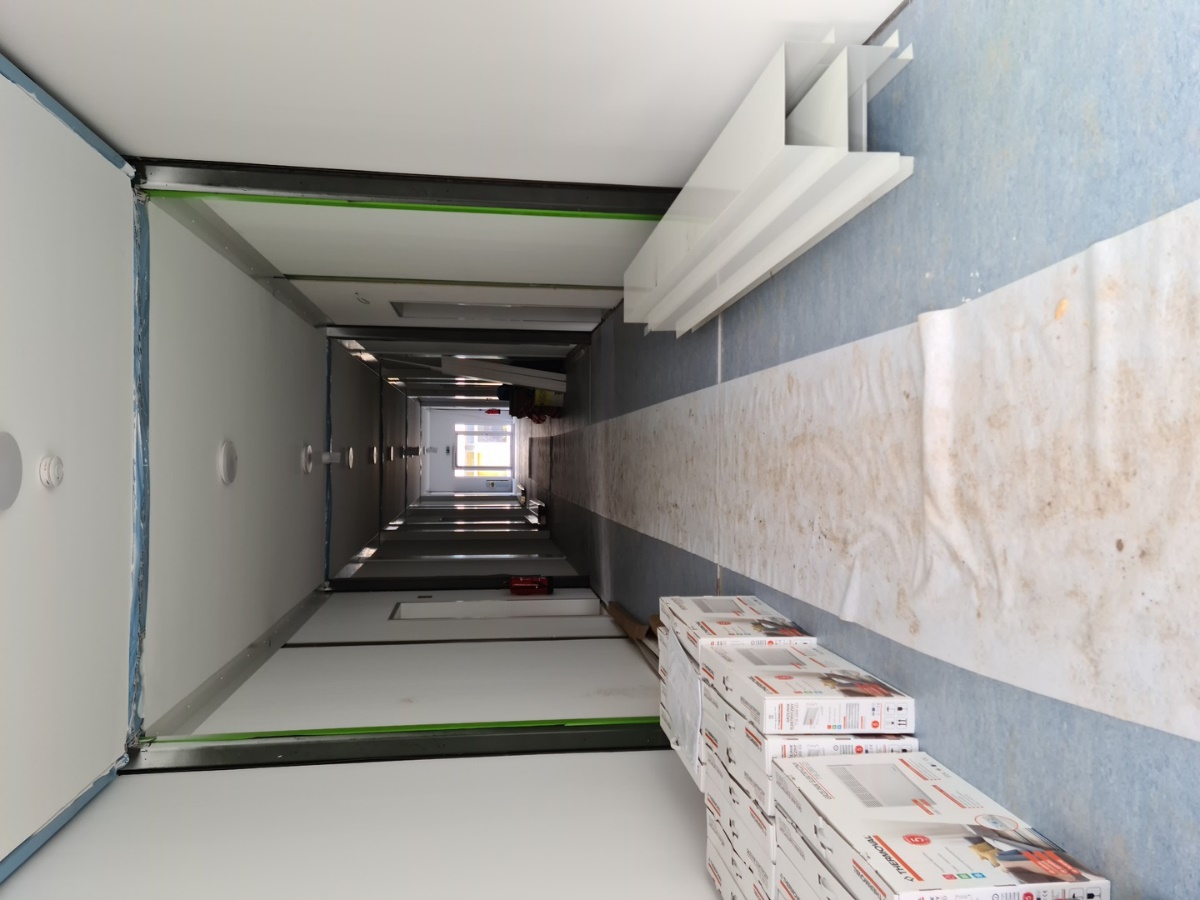 Aufstellung, Einrichtung und Fertigstellungder Containeranlage
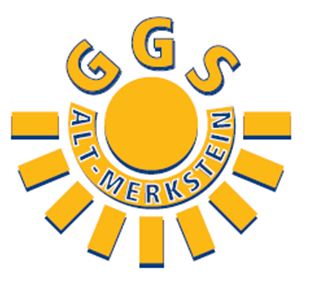 Dezember 2021 bis Mai 2022
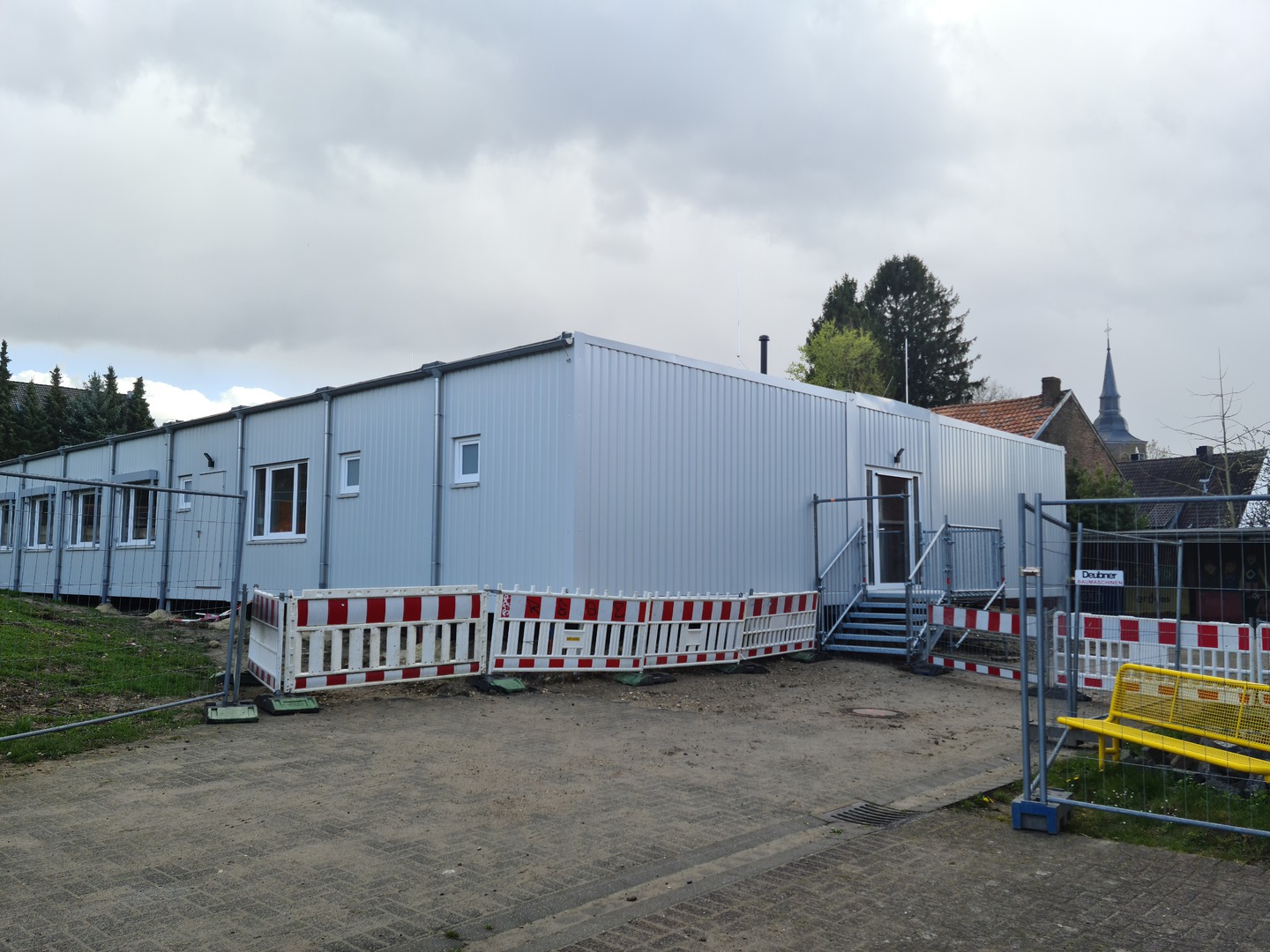 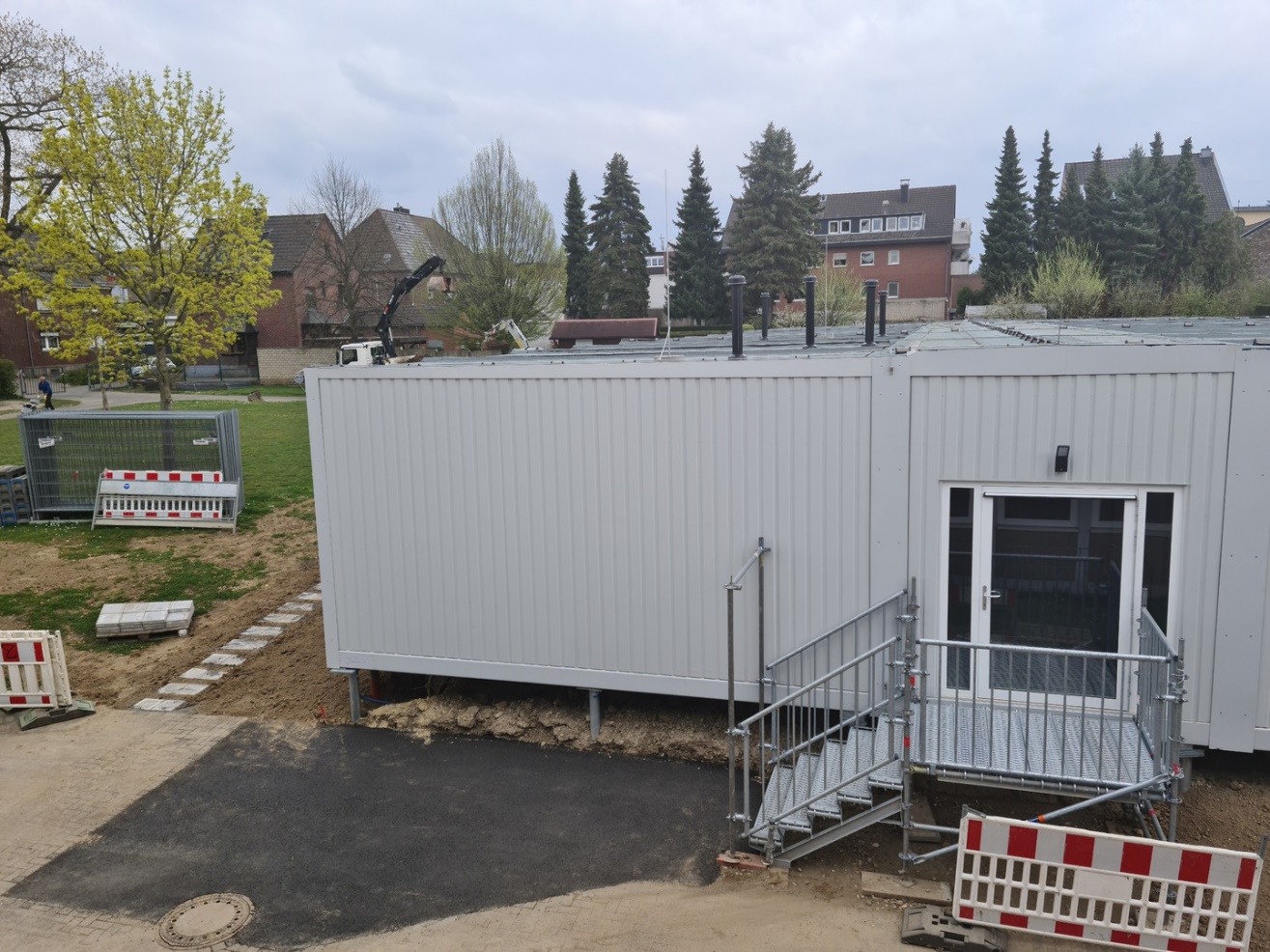 Aufstellung, Einrichtung und Fertigstellungder Containeranlage
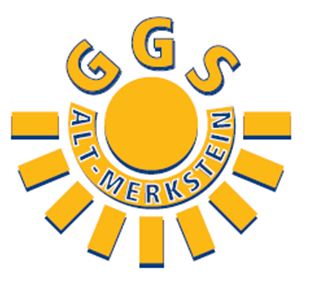 Dezember 2021 bis Mai 2022
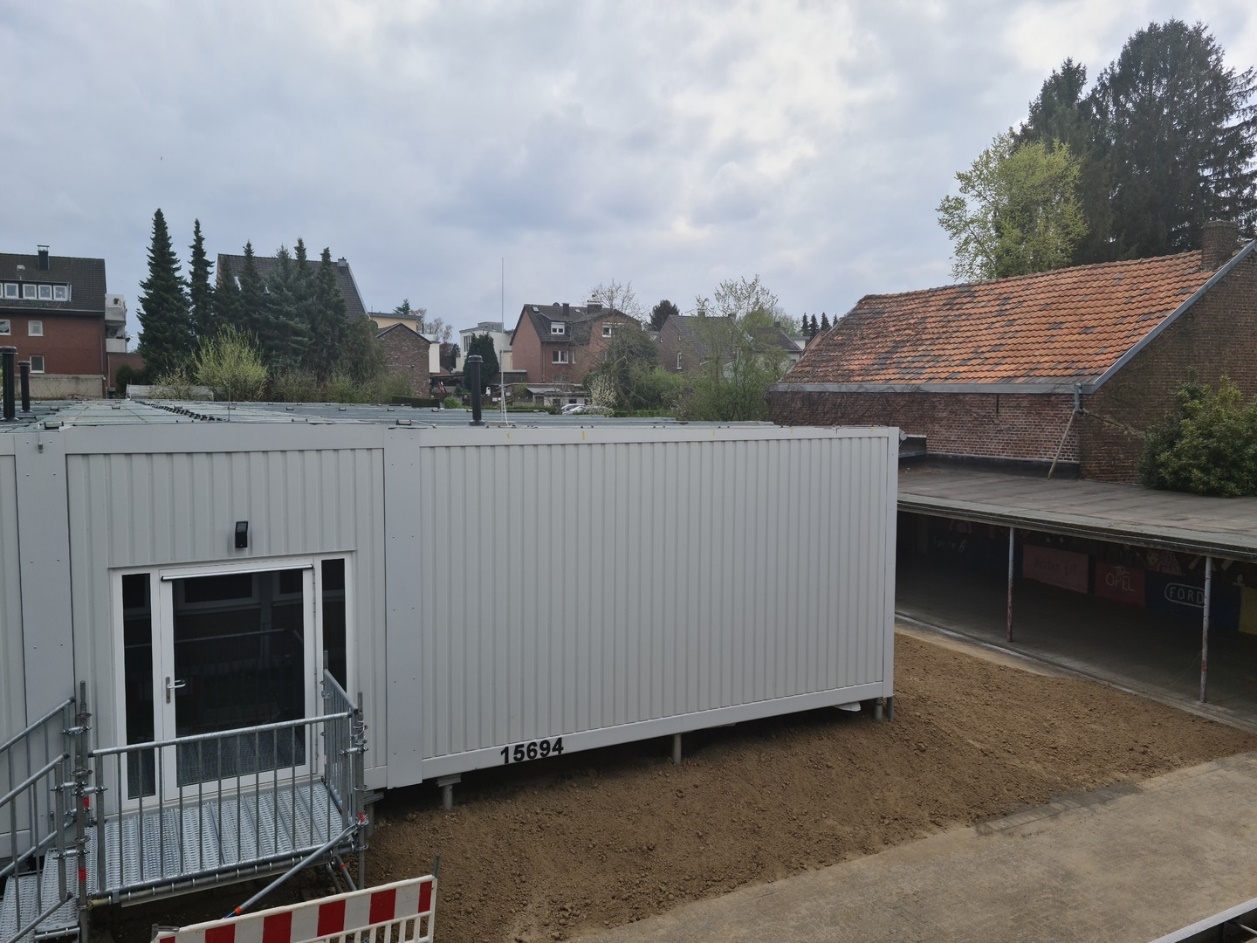 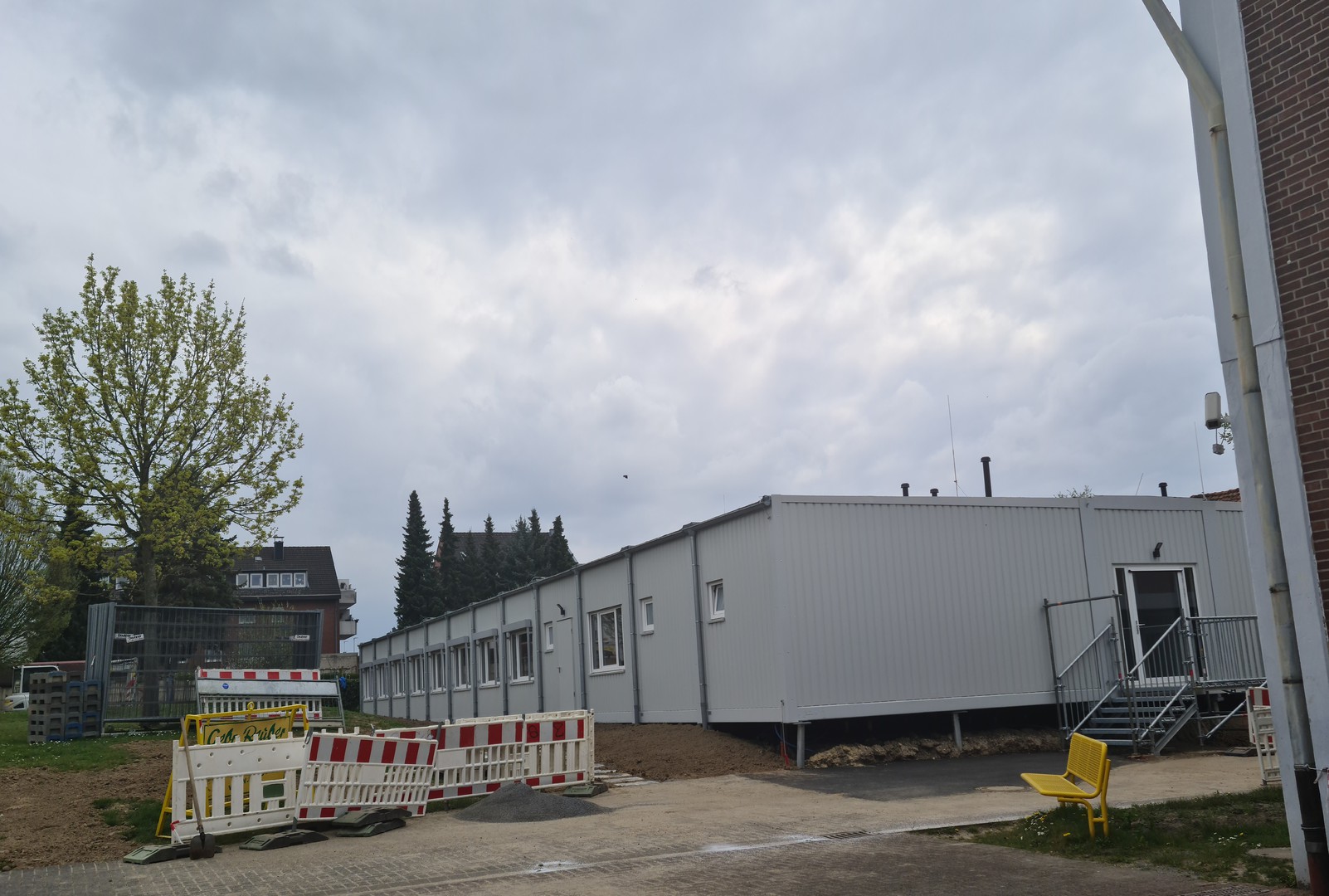 Aufstellung, Einrichtung und Fertigstellungder Containeranlage
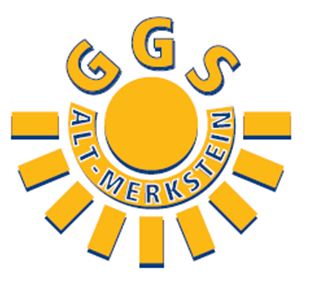 Dezember 2021 bis Mai 2022
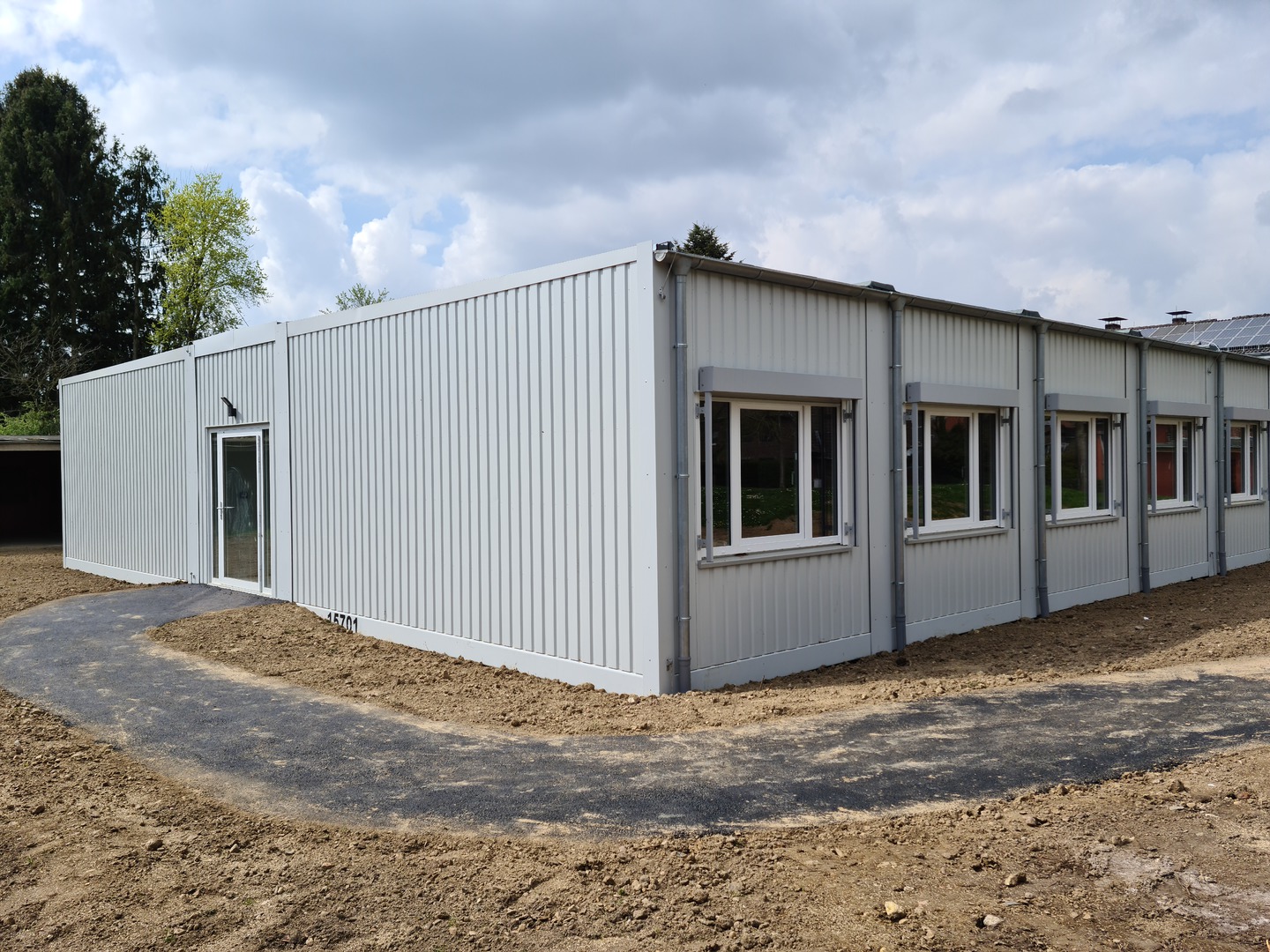 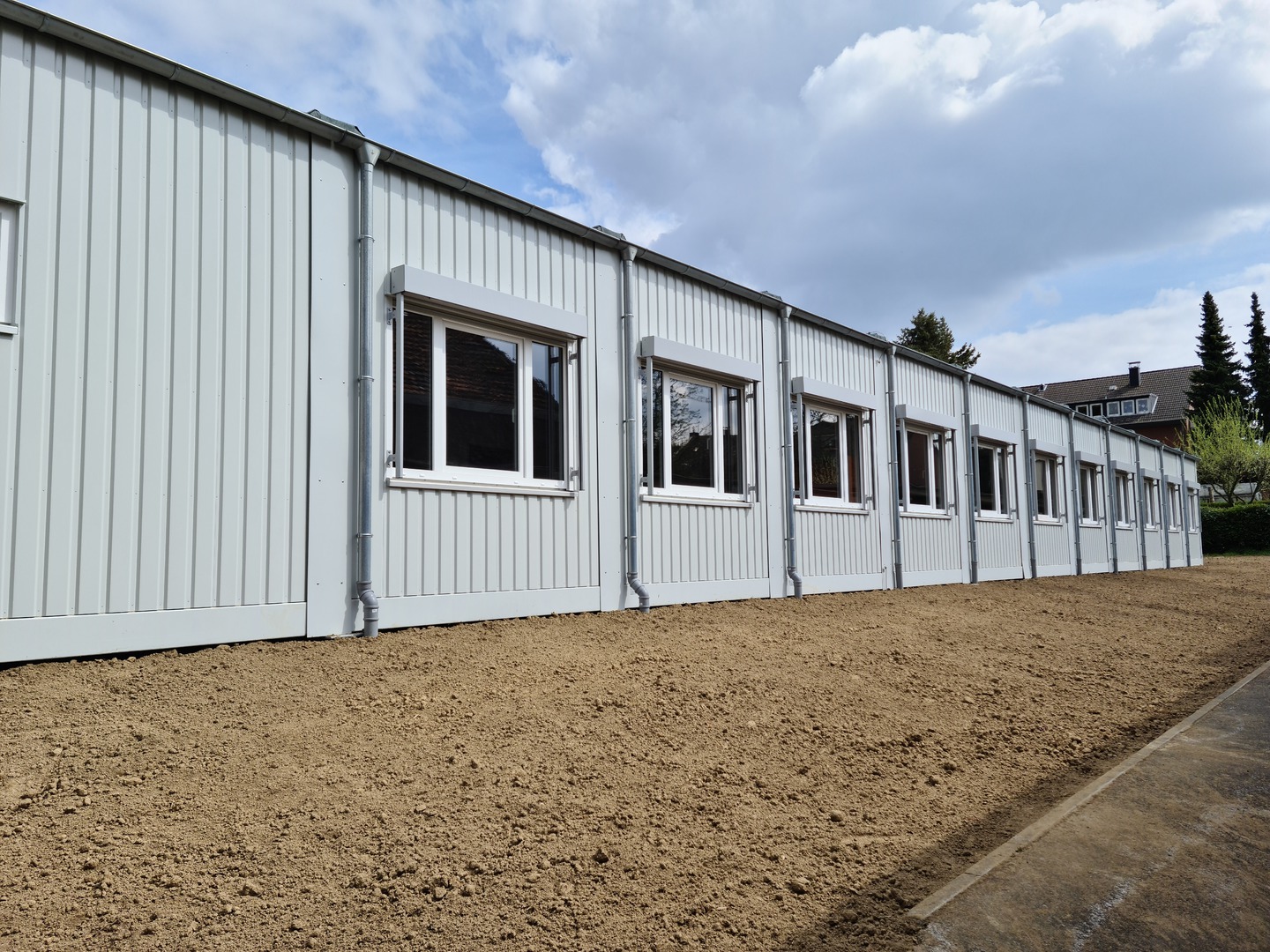 Aufstellung, Einrichtung und Fertigstellungder Containeranlage
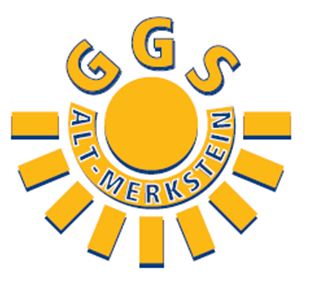 Dezember 2021 bis Mai 2022
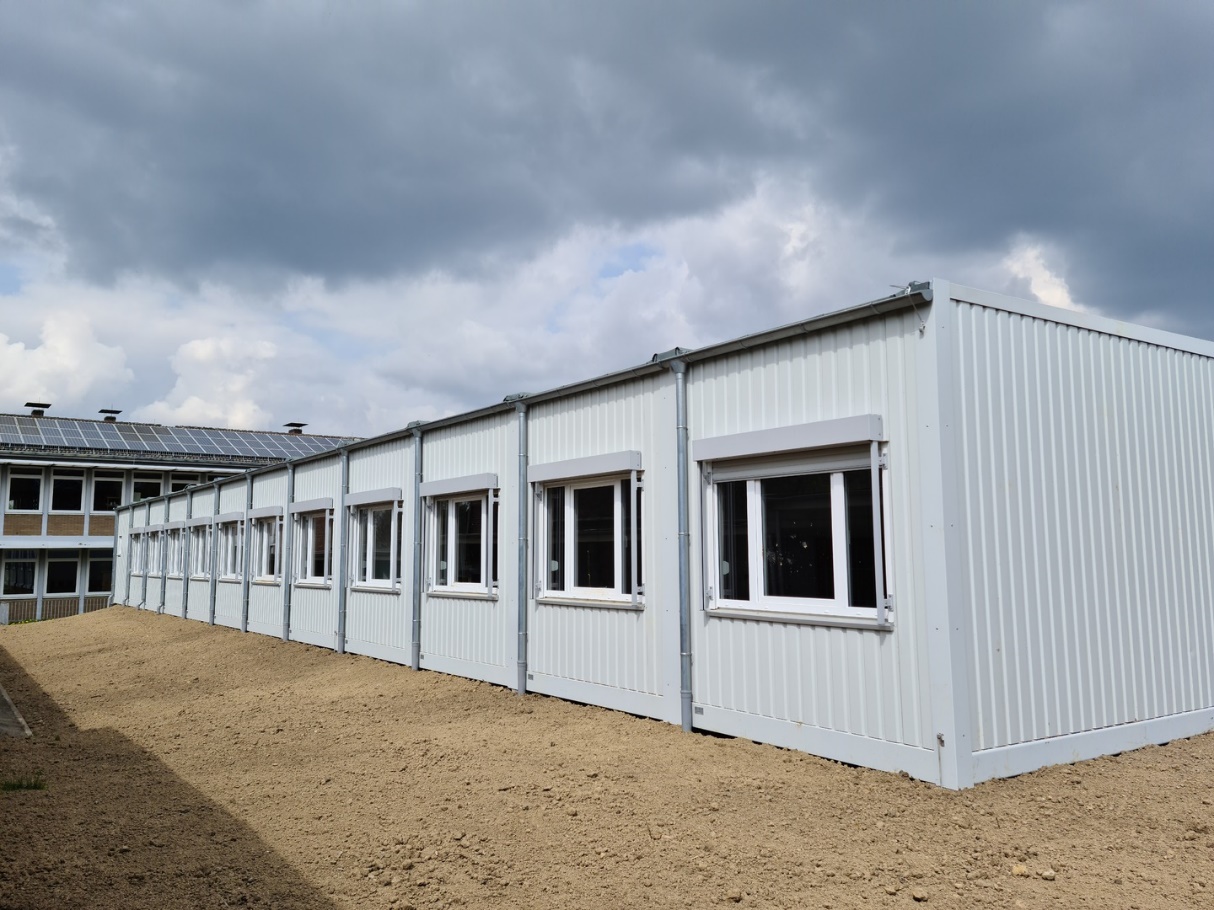 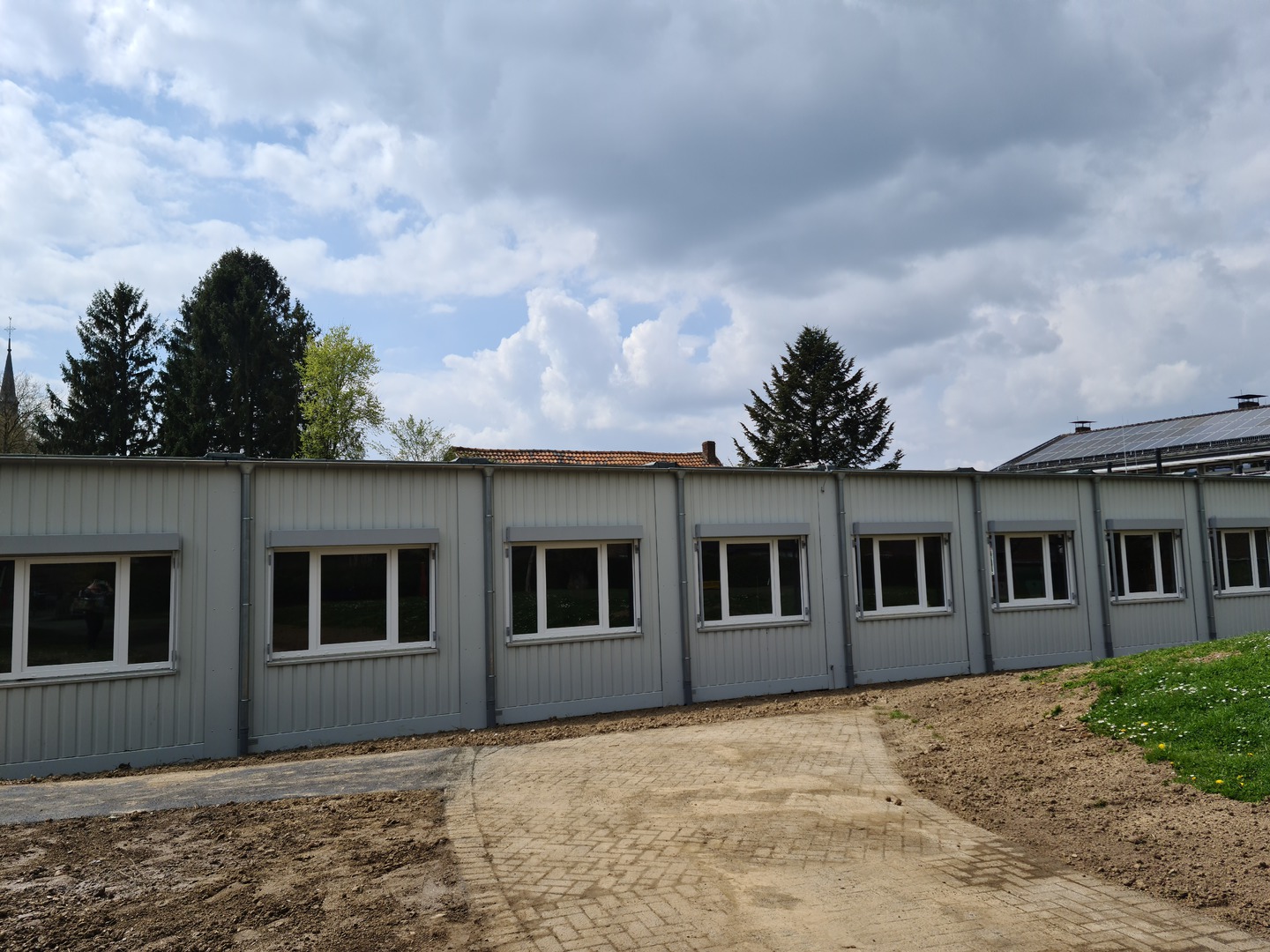 Aufstellung, Einrichtung und Fertigstellungder Containeranlage
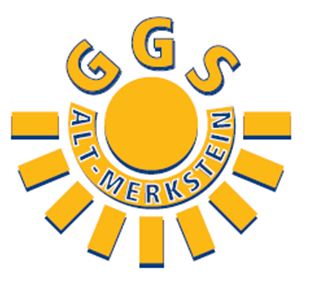 Dezember 2021 bis Mai 2022
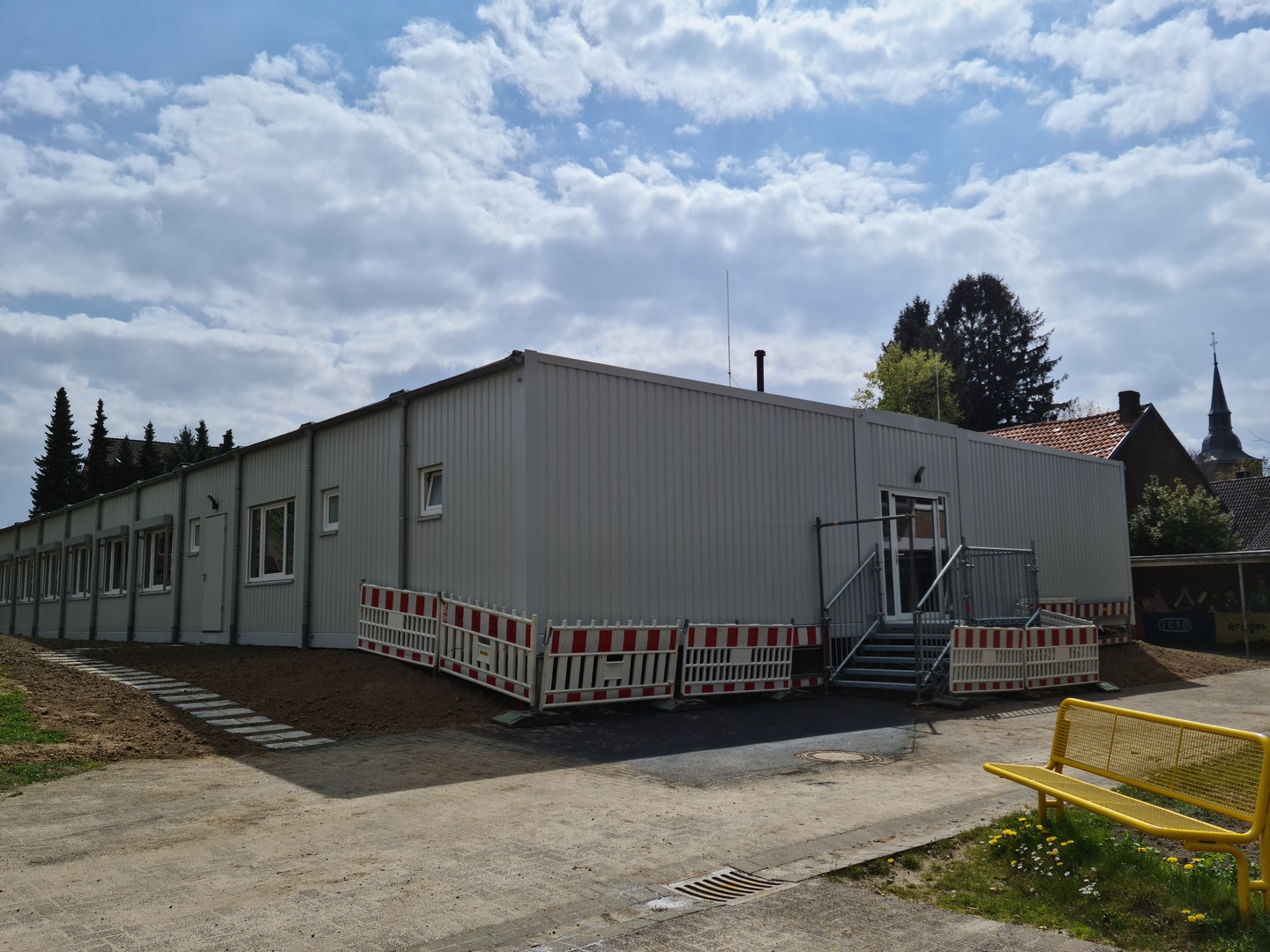 Vorbereitende Arbeiten für die Schulerweiterungund Brandschutzmaßnahmen
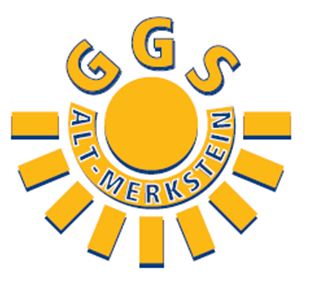 Dezember 2022 bis April 2023
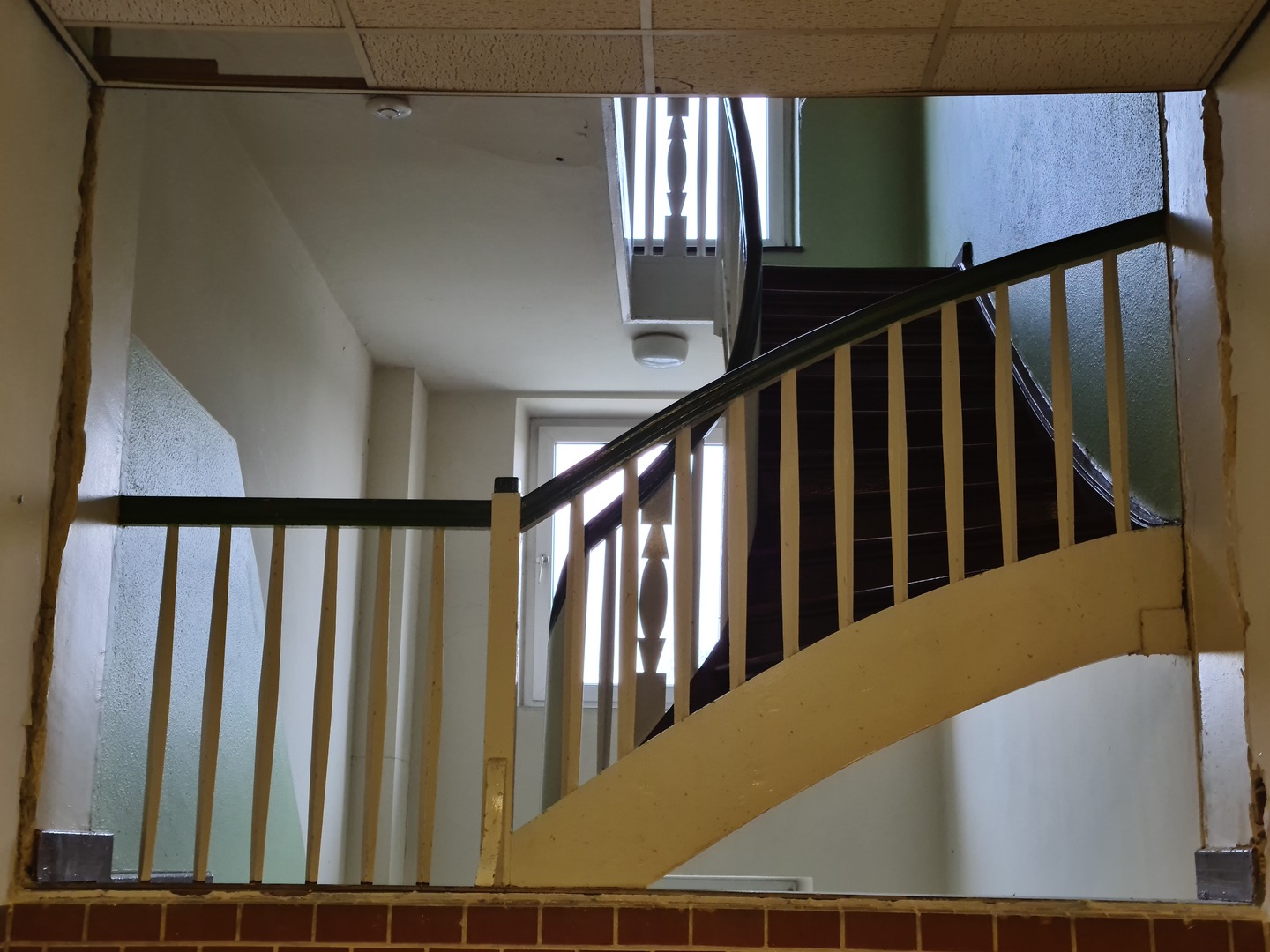 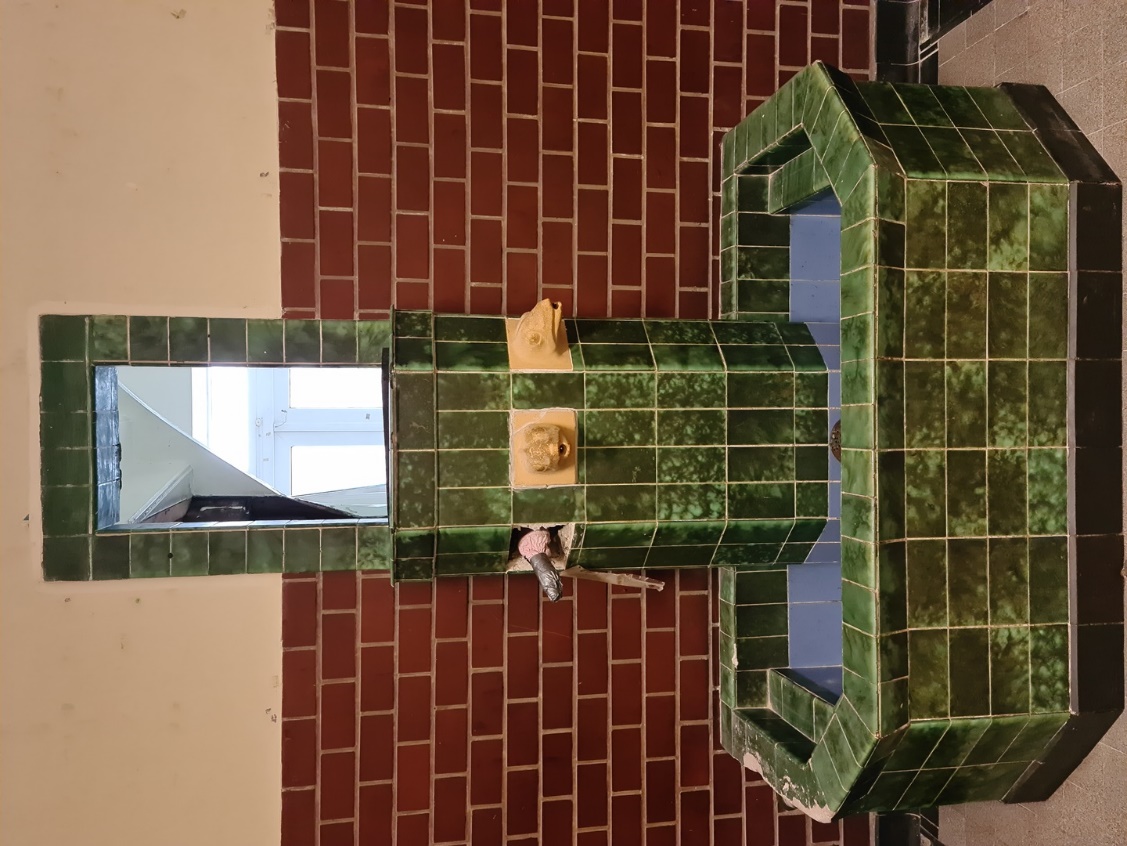 Vorbereitende Arbeiten für die Schulerweiterungund Brandschutzmaßnahmen
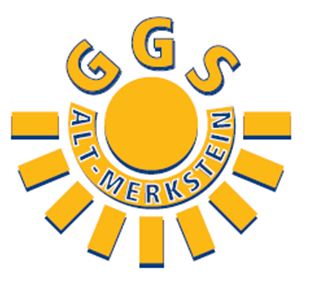 Dezember 2022 bis April 2023
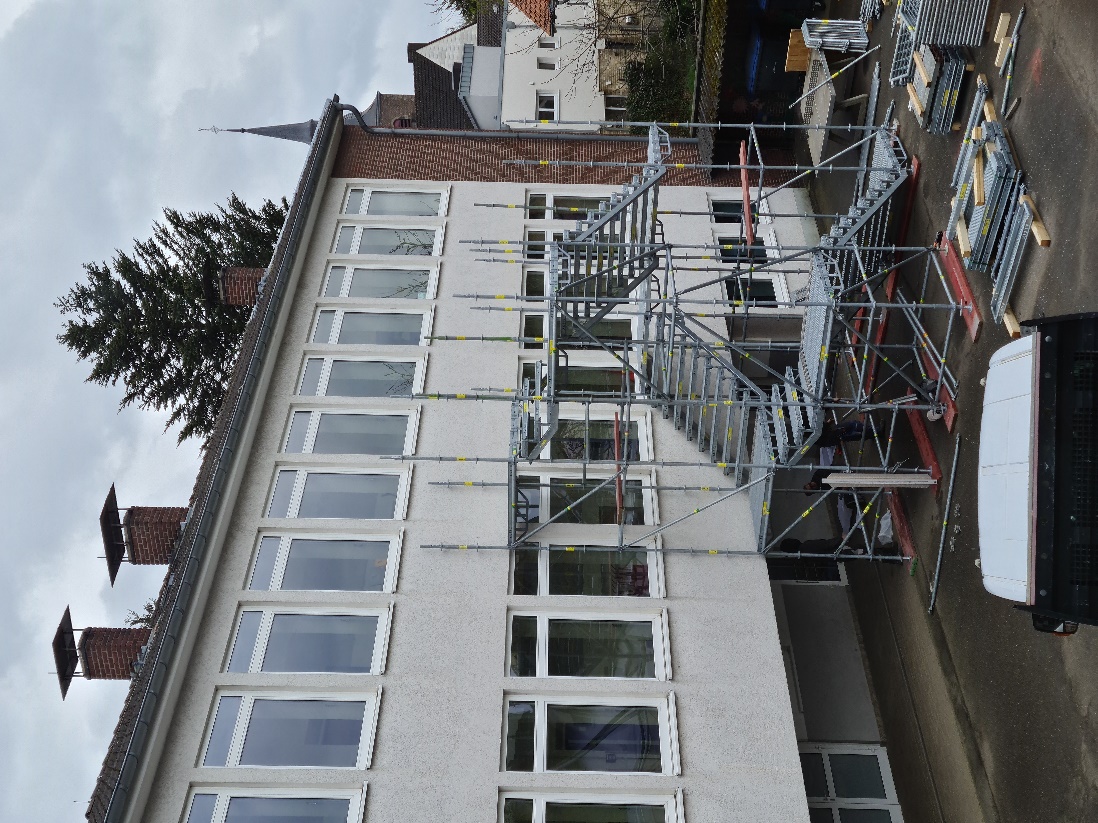 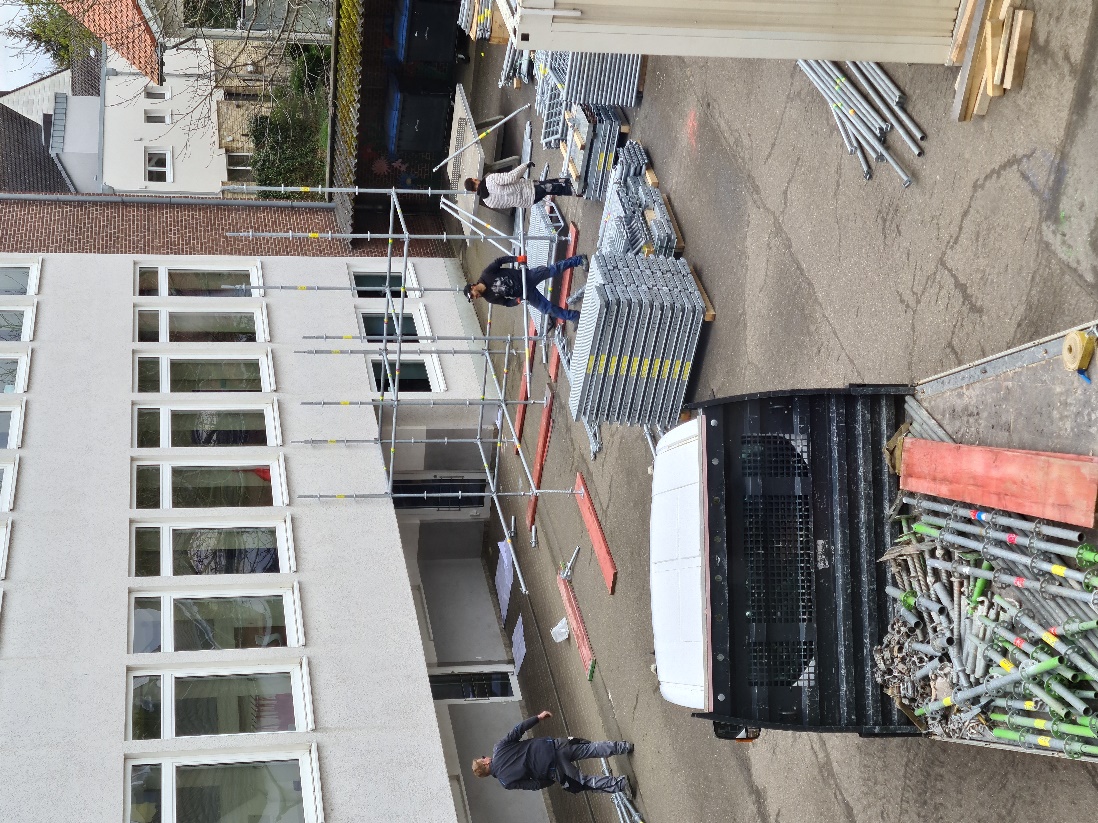 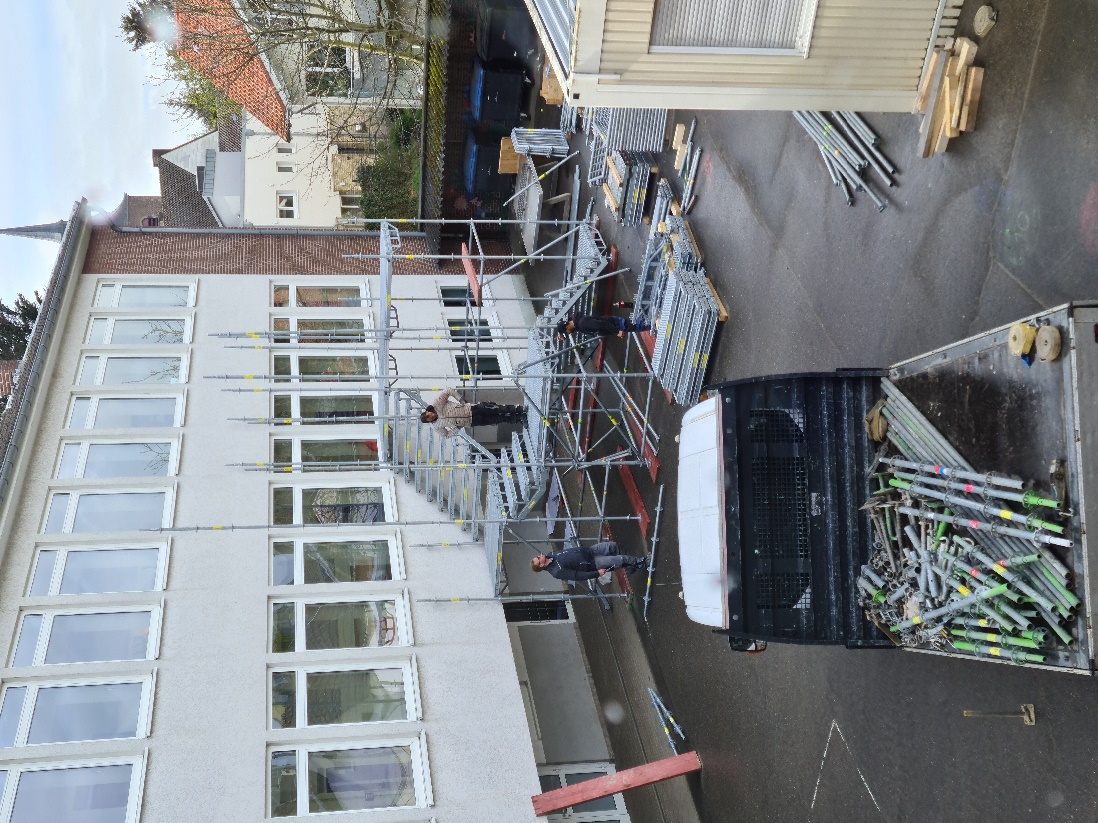 Vorbereitende Arbeiten für die Schulerweiterungund Brandschutzmaßnahmen
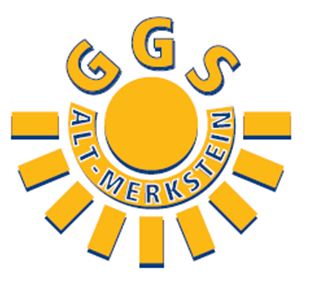 Dezember 2022 bis April 2023
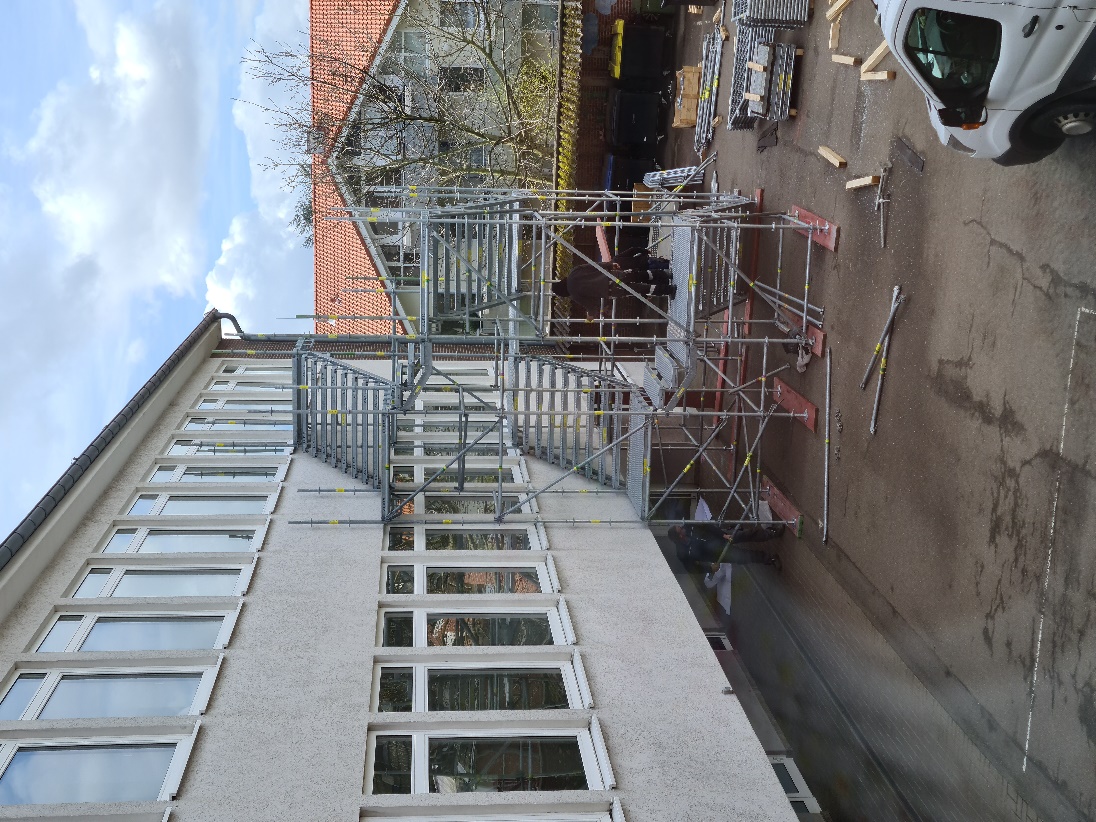 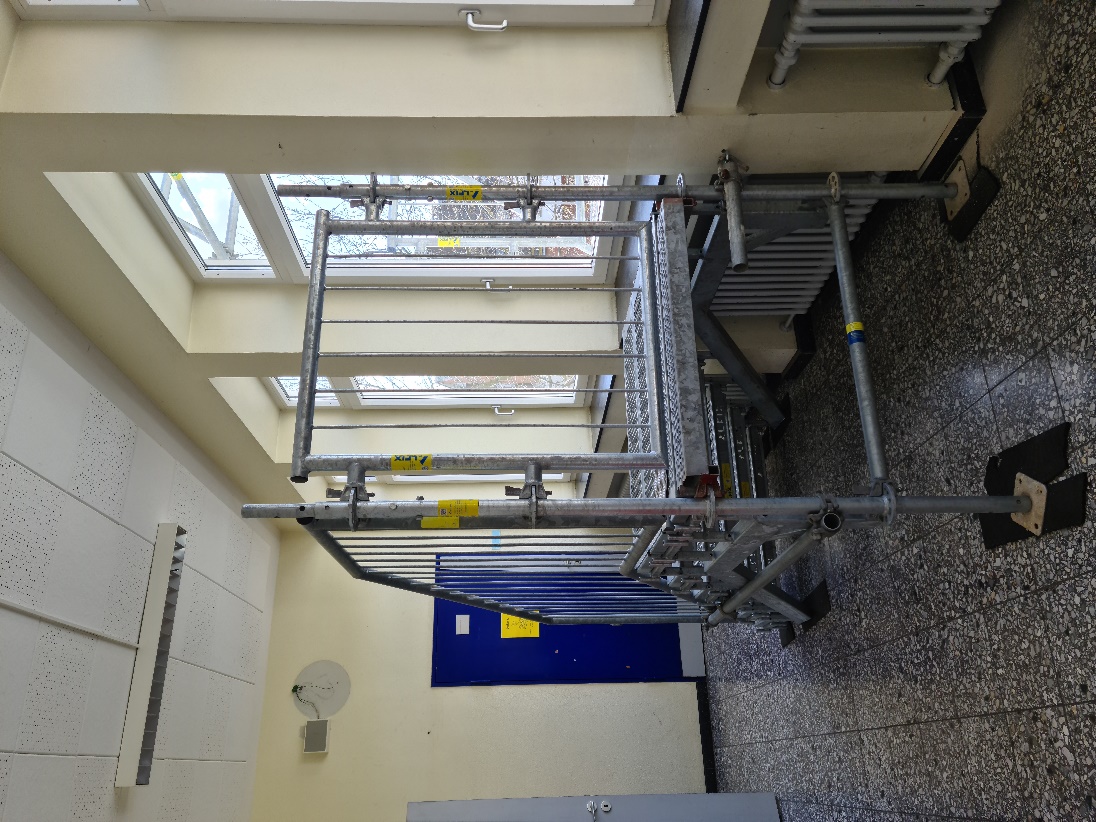 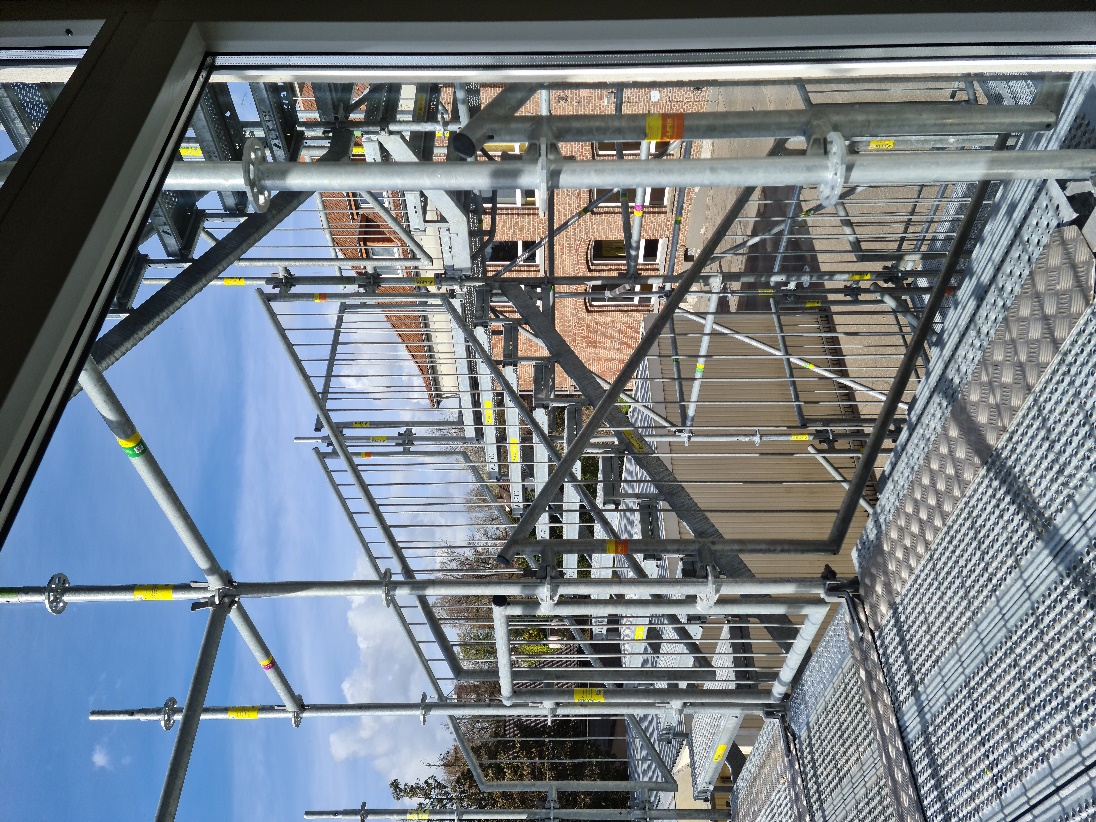 Vorbereitende Arbeiten für die Schulerweiterungund Brandschutzmaßnahmen
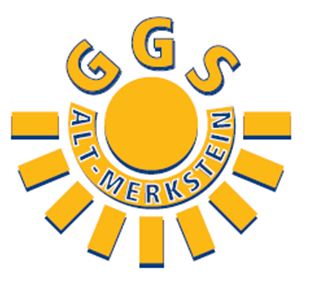 Dezember 2022 bis April 2023
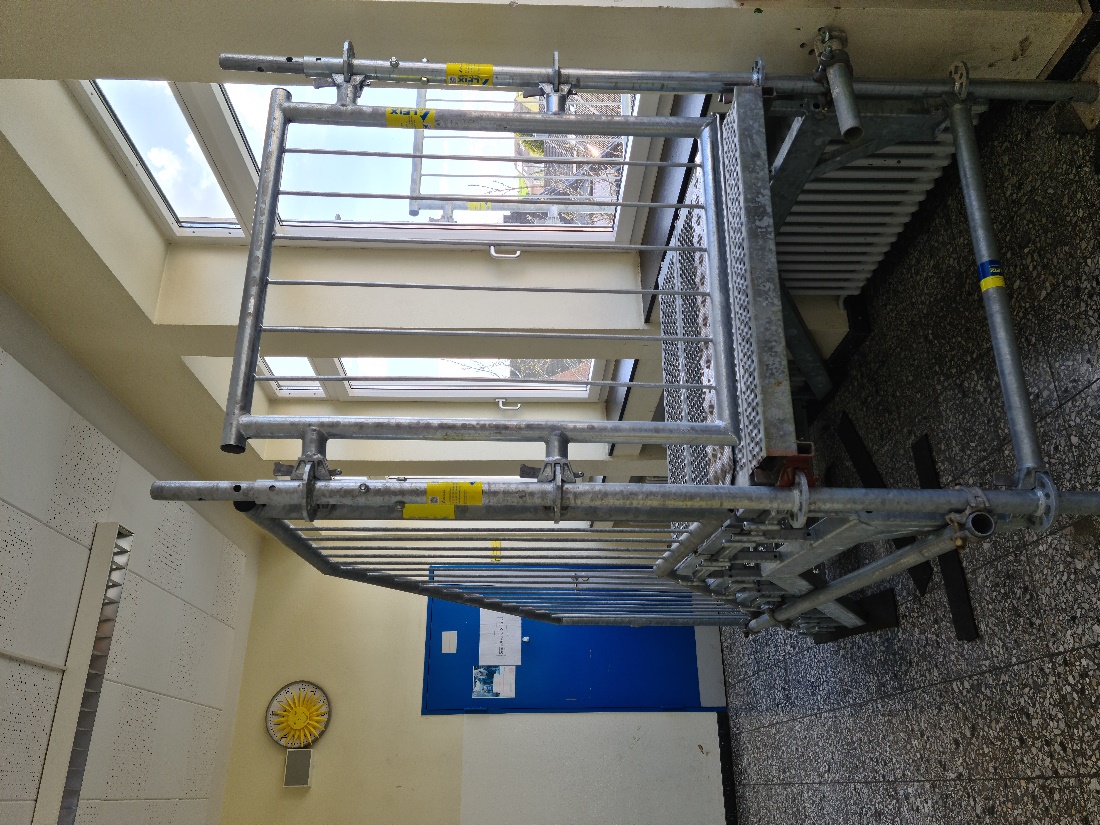 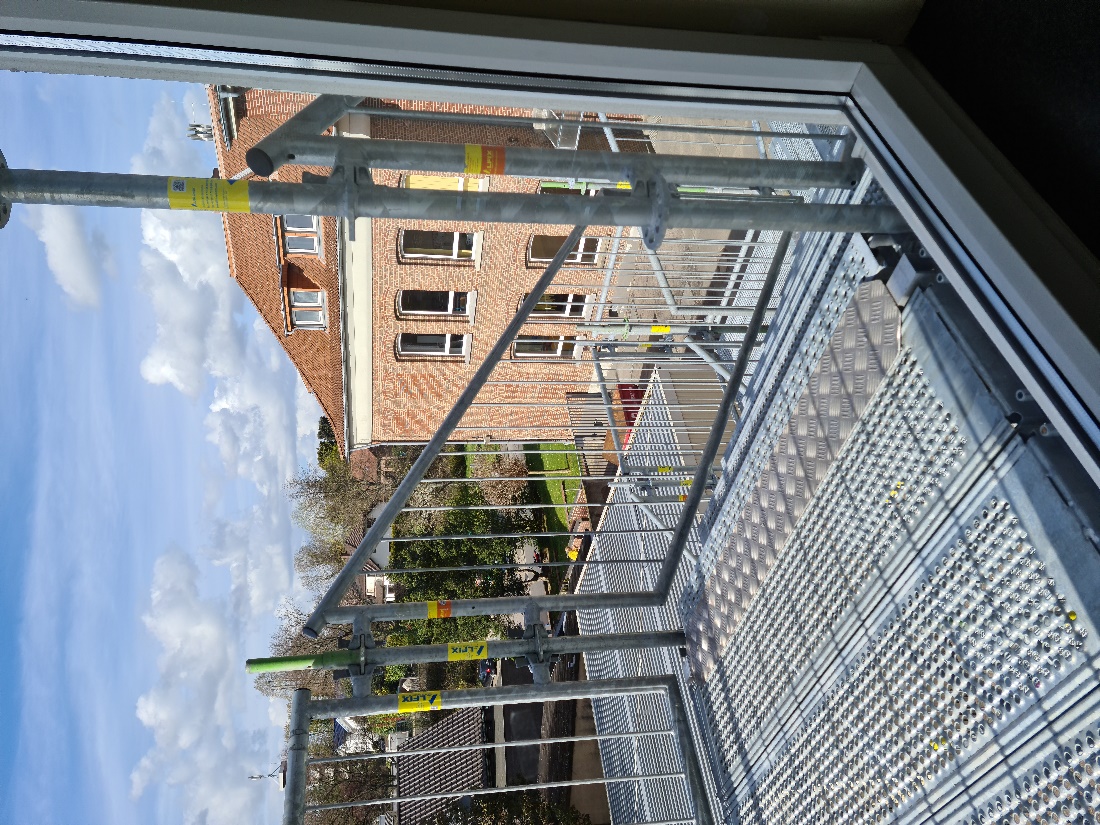 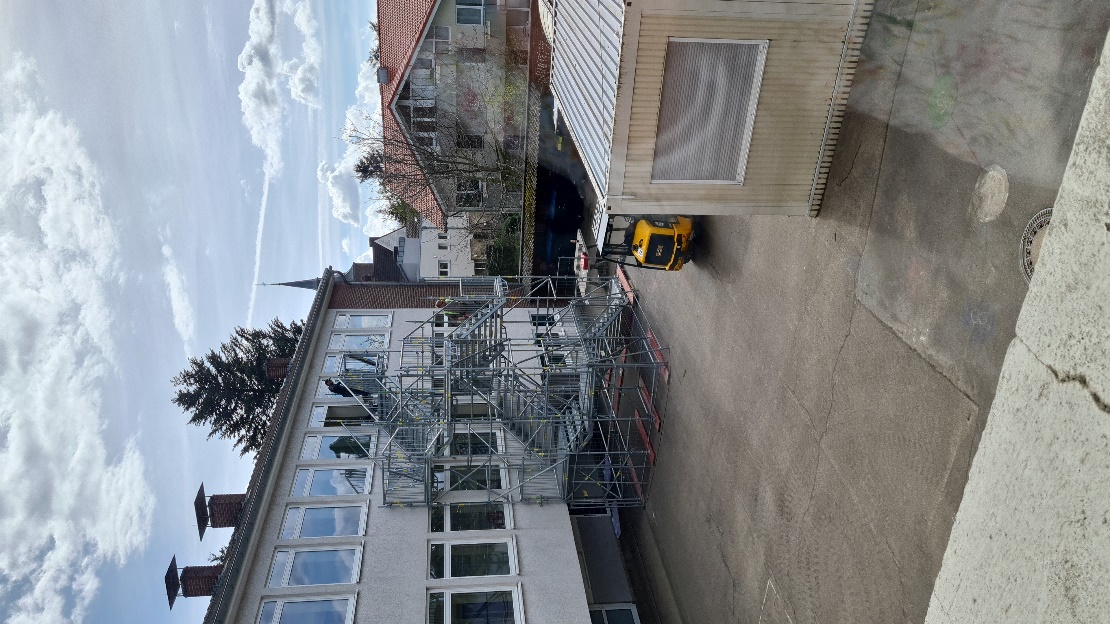